Parcus-AP2
Emilien Raclot
Thomas Gourdin
Eymen Belhimer
BTS SIO 2022 - 2024
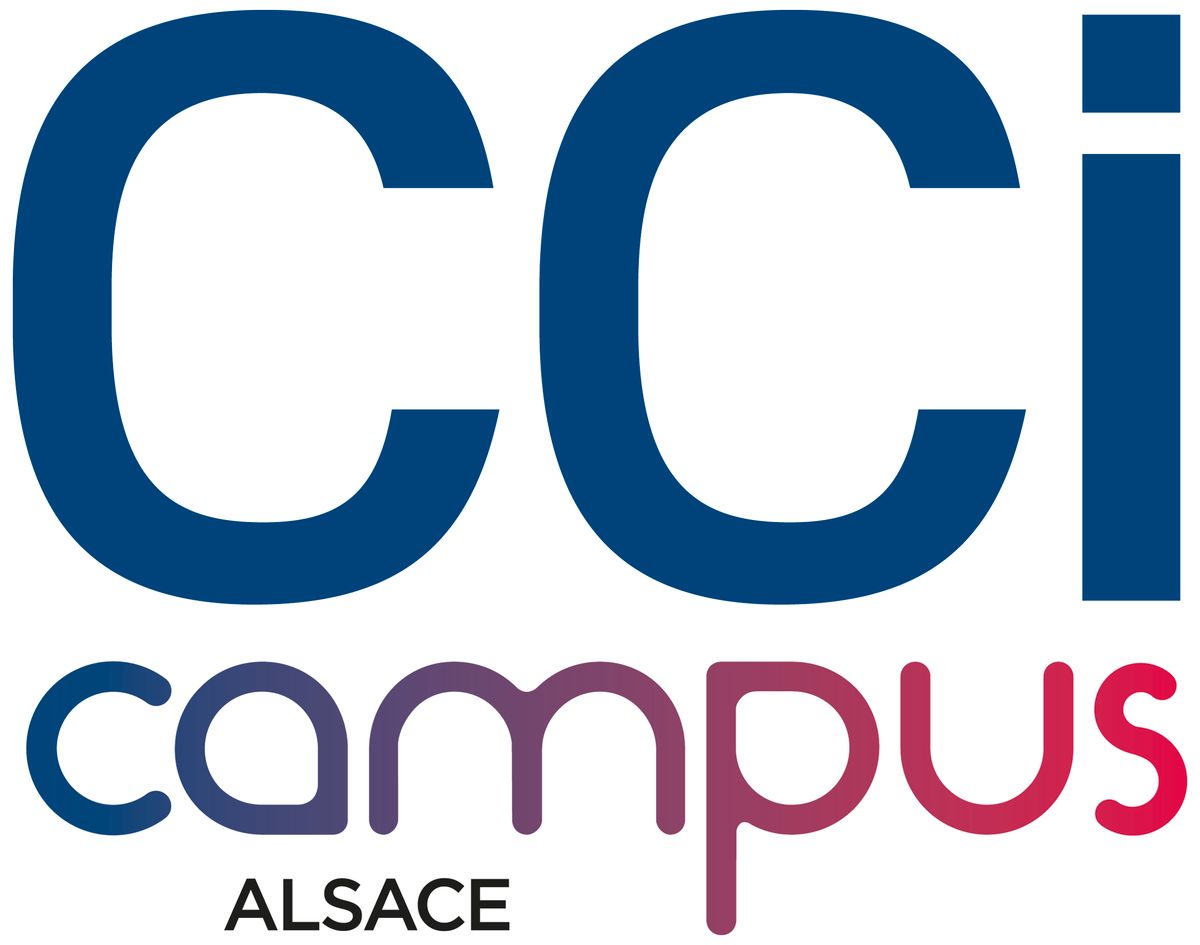 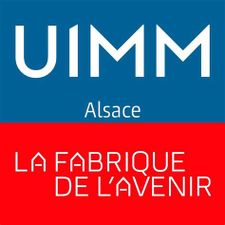 Ordre du jour
2
1- Présentation du sujet
2 - Nos solutions
3 - Documentation
4 - Schéma Packet Tracer
5 - Diagramme de Gantt
6 - Nos portfolios
7 - Démonstration
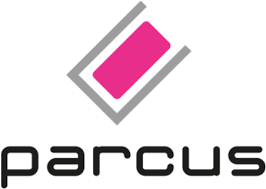 Contexte
3
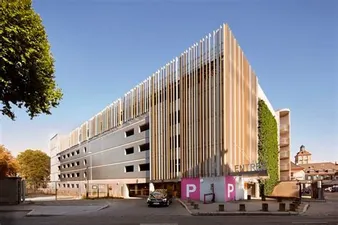 Un centre

83 salariés

18 parkings

Sous-traitance du parc informatique
4
Création d’une équipe informatique
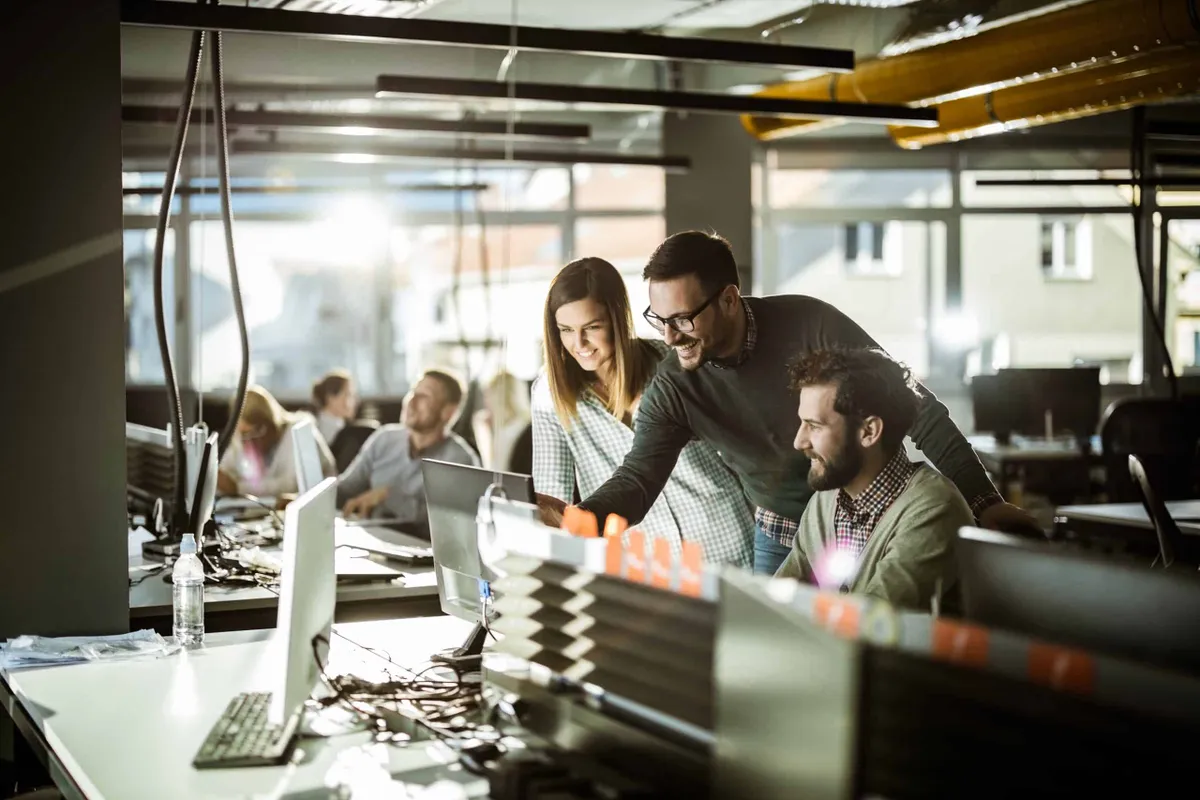 CAHIER DES CHARGES
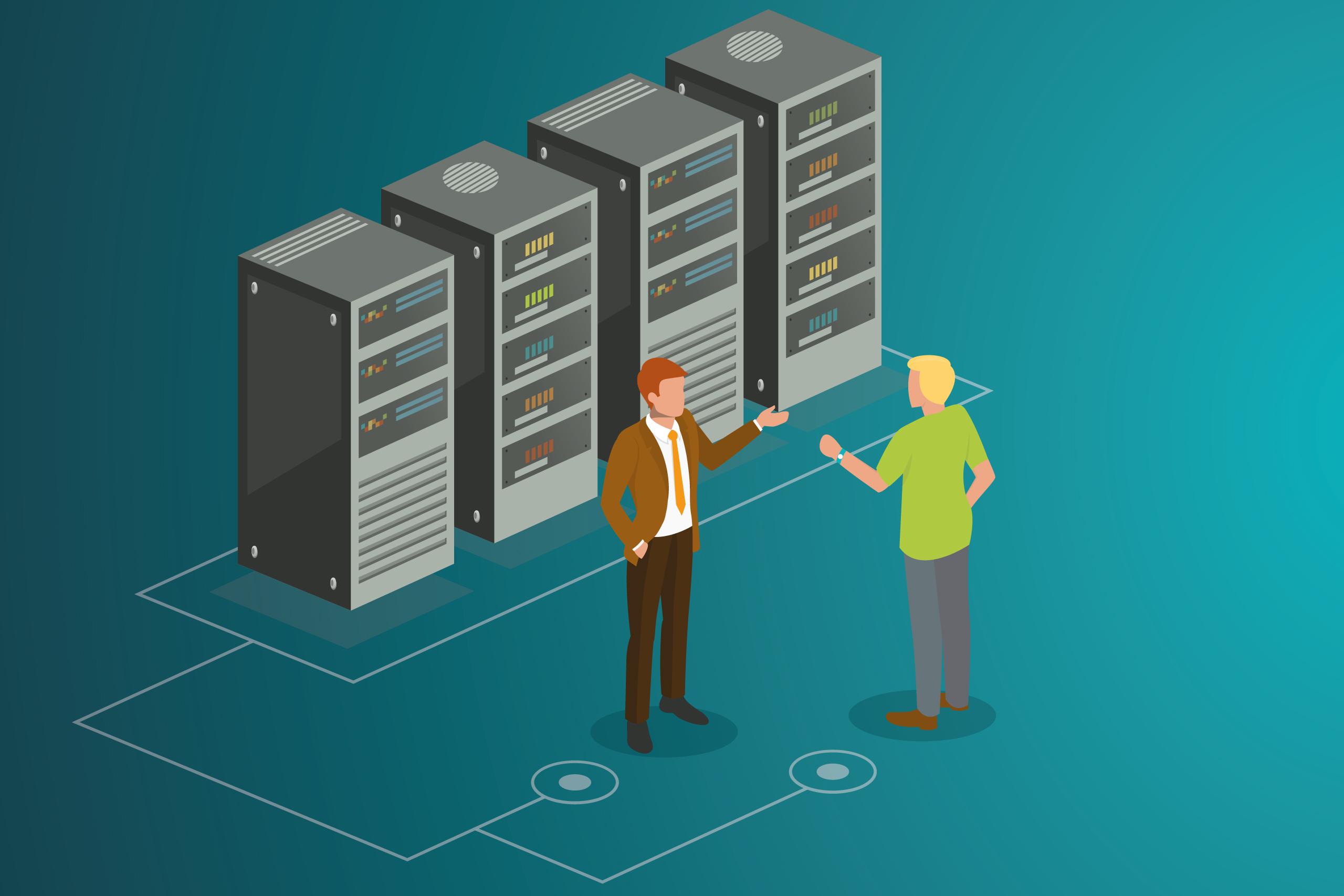 SSO
Inventaire
Ticketing
Accès VPN
Messagerie instantanée / Visio
Prise en main à distance
Backup
Fichiers partagés
Réseau complet sécurisé
5
[Speaker Notes: GLPI (inventaire, ticketing)
Fichiers partagés
Monitoring
Backups
Site web parcus]
Solutions Matérielles
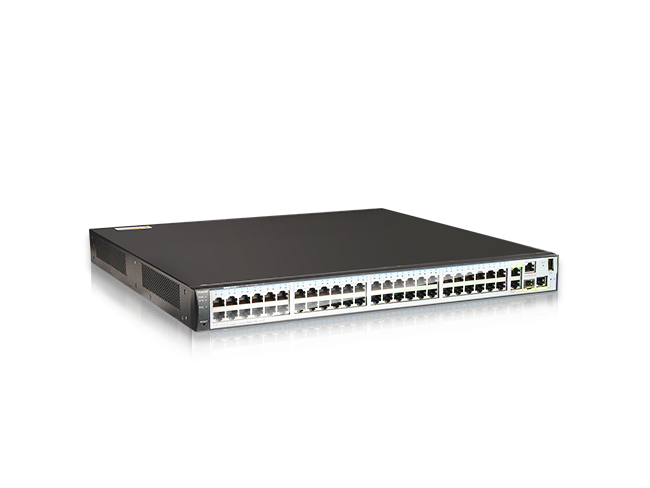 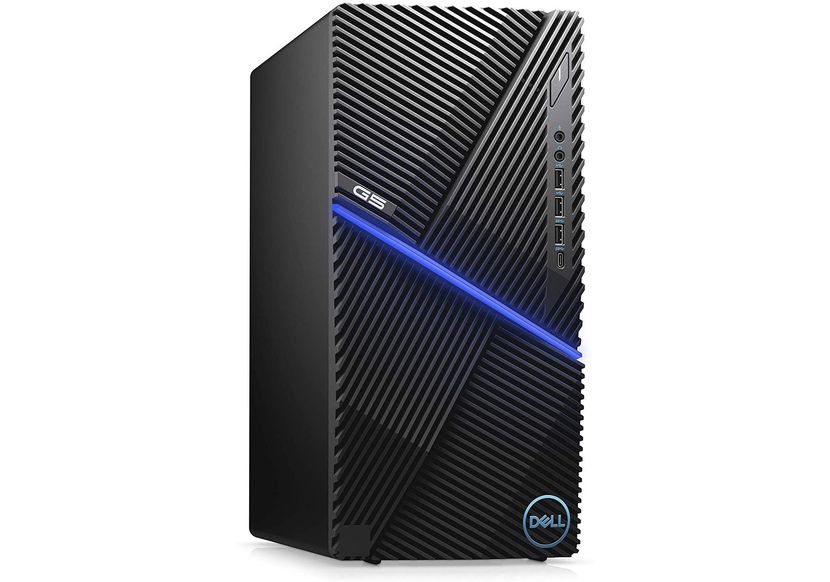 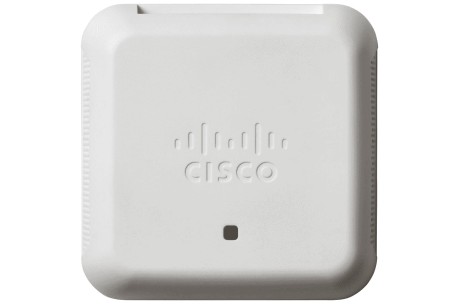 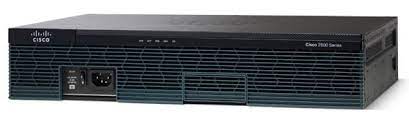 Serveur dédié
Routeurs
Switchs
Bornes wifi
6
Les Vlans
Télétravail
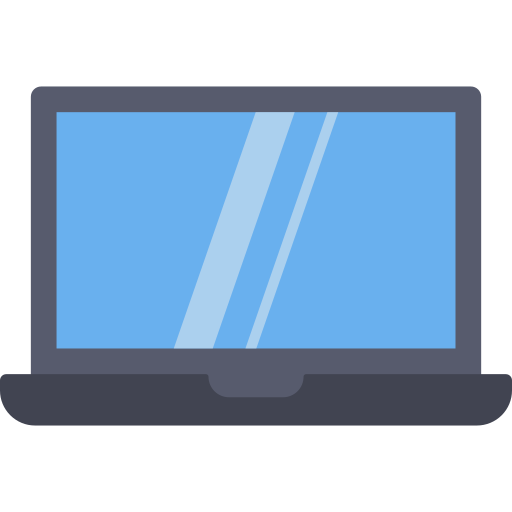 Réseau externe
Réseau interne
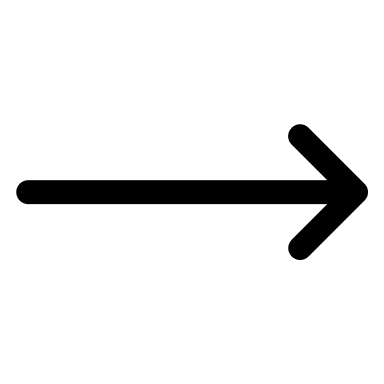 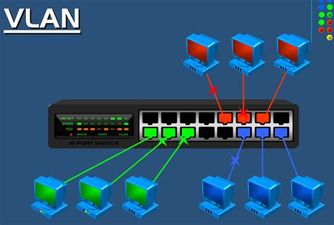 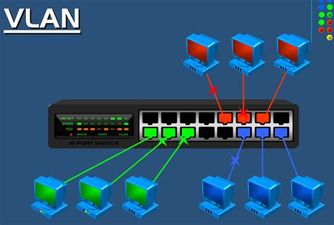 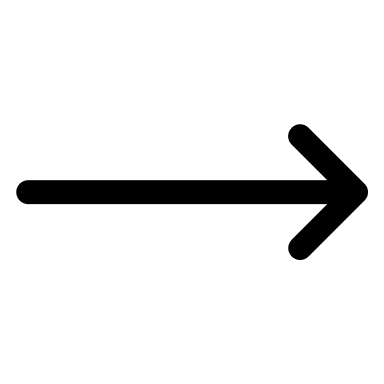 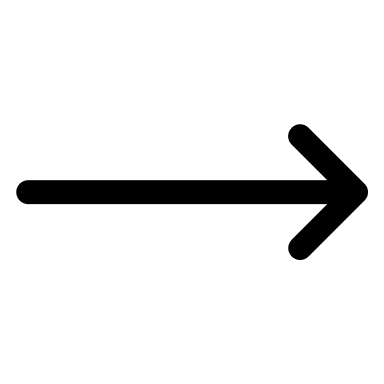 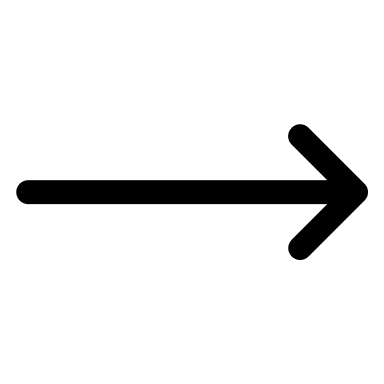 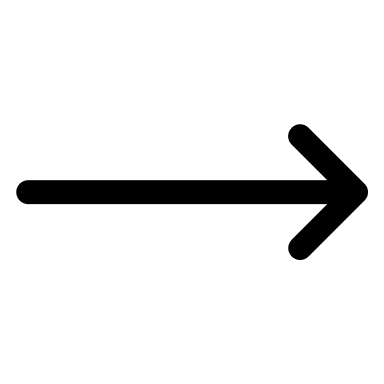 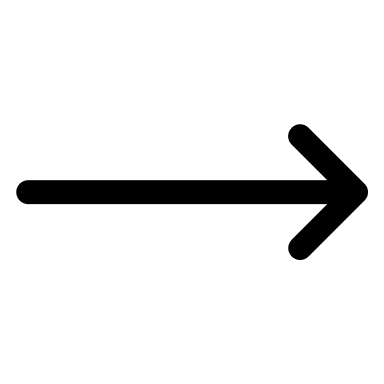 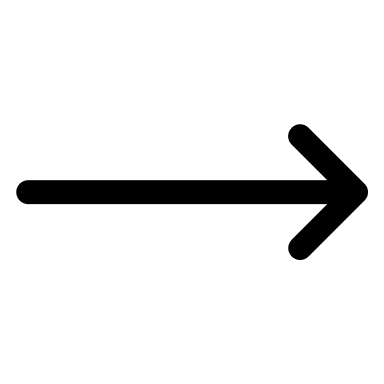 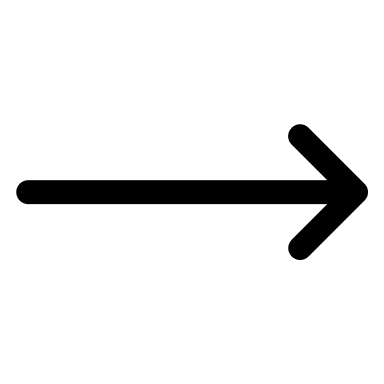 Serveurs   sensibles
Accueil
Parkings
Paiements
Imprimantes
-Administration
-Finance
-RH
-Informatique
Caméras de
 surveillance
Plan d’adressage des Vlans
Solutions Microsoft
Active directory
WDS
DHCP
Hyper-V
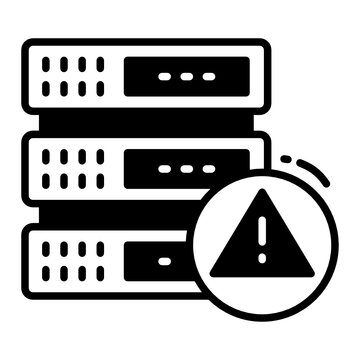 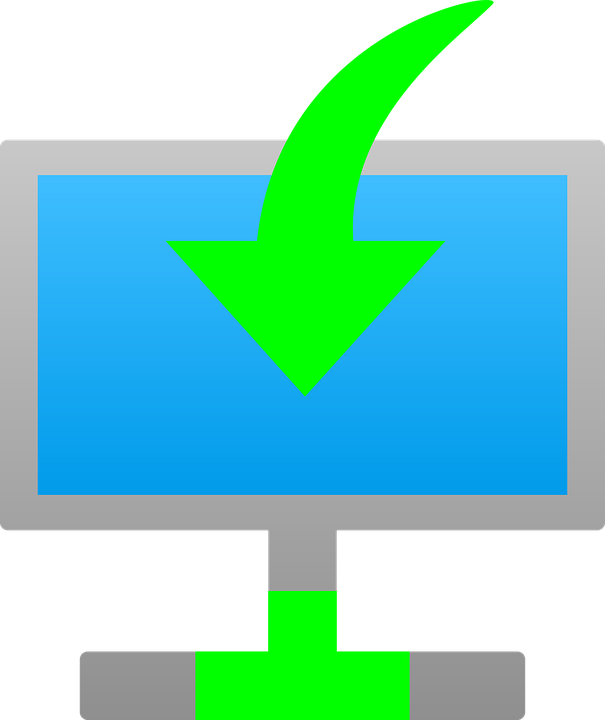 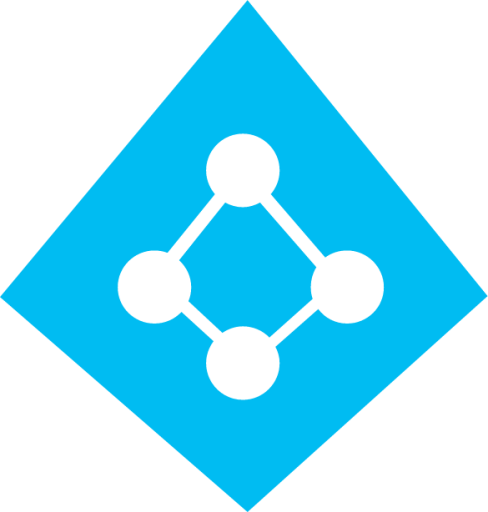 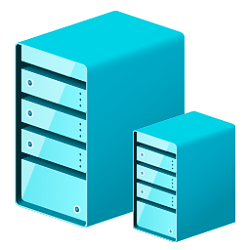 DFS/R
DNS
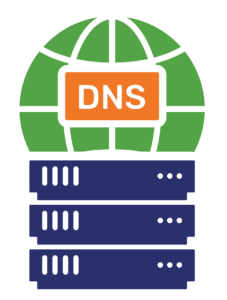 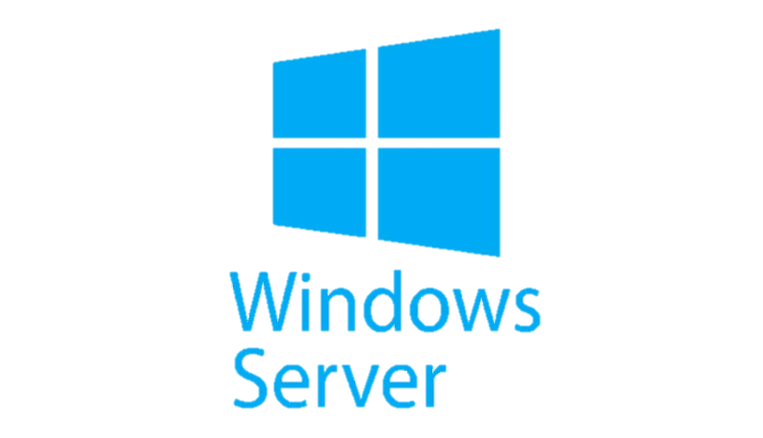 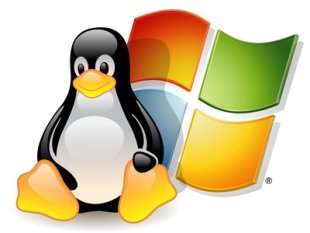 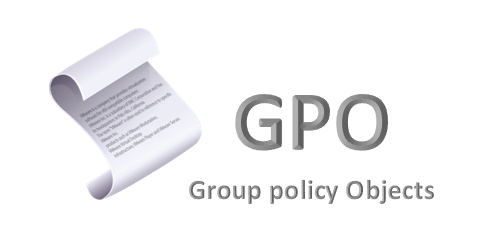 Linux environnement
GPO
9
WDS
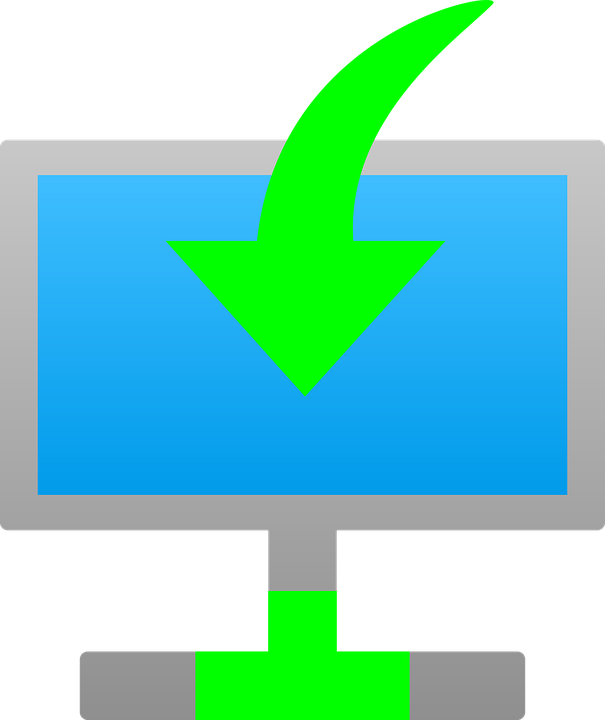 Déploiement des PC rapidement et semi automatiquement
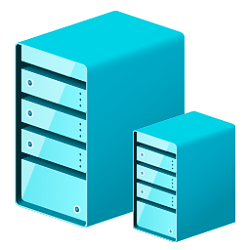 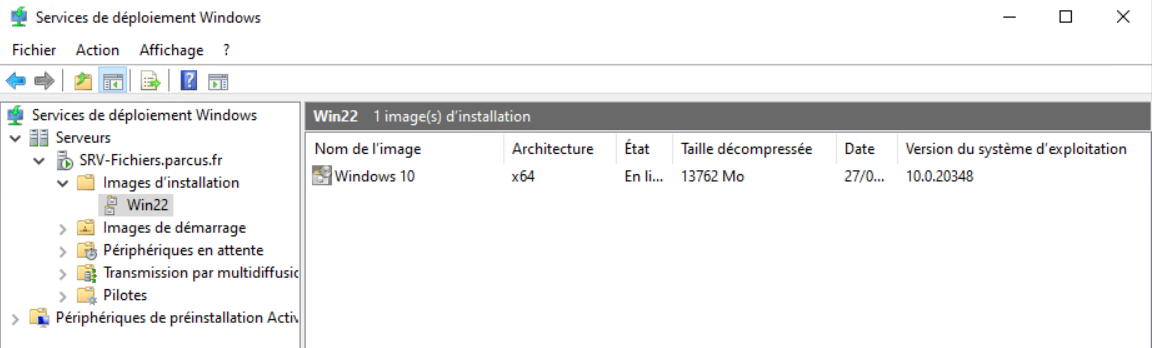 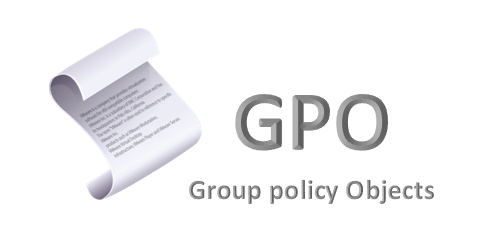 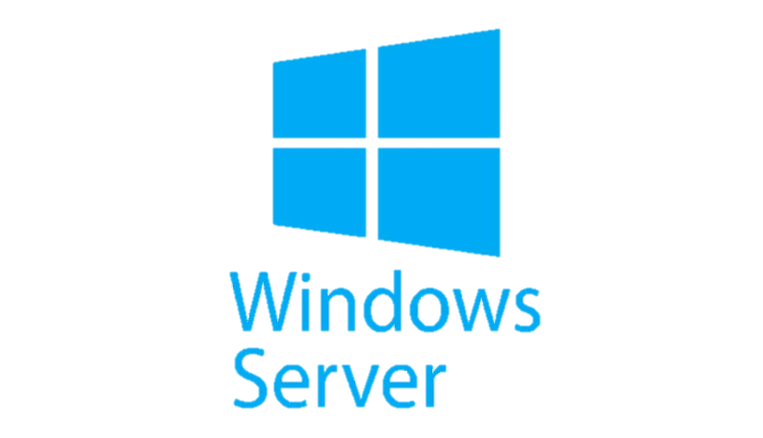 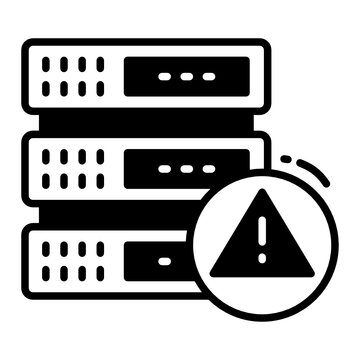 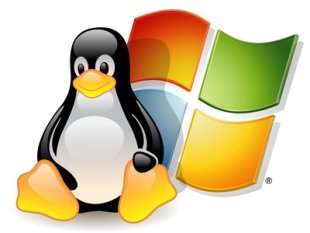 10
Hyper-V
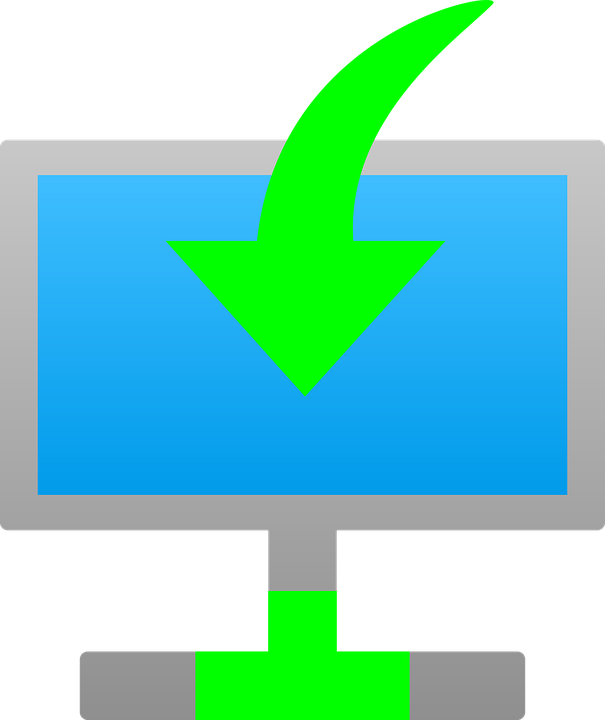 Tous nos serveurs
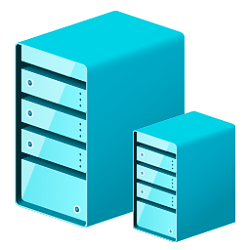 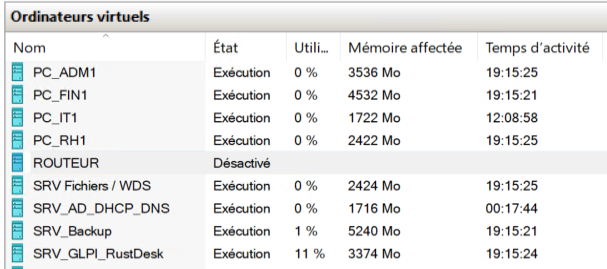 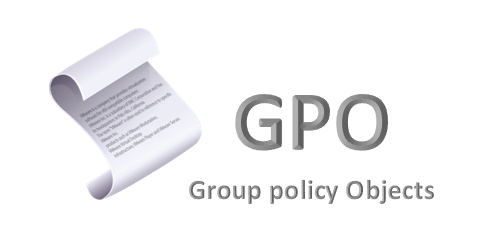 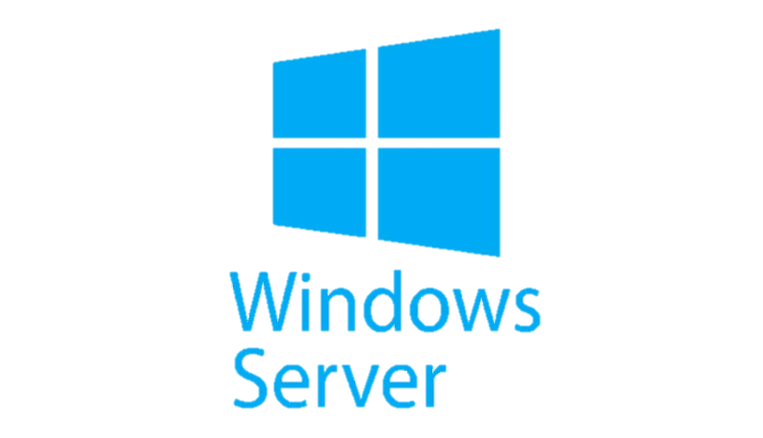 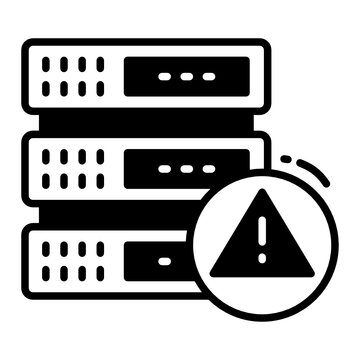 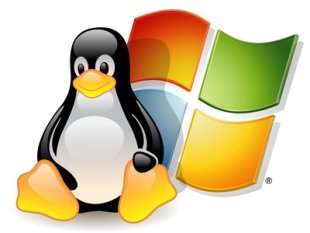 11
GPO
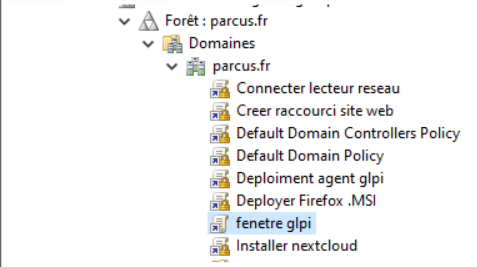 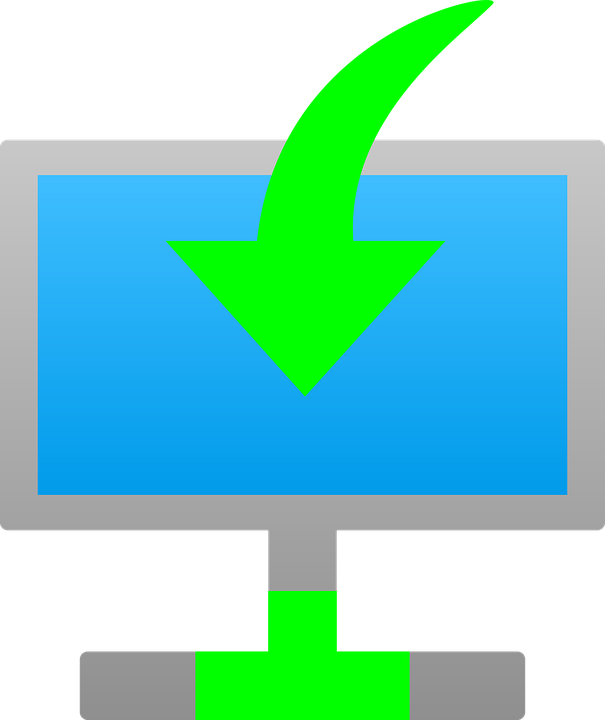 Exécuter automatiquement des actions sur les postes sélectionnés
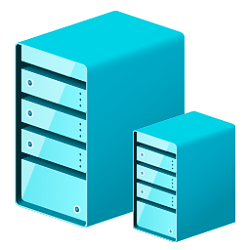 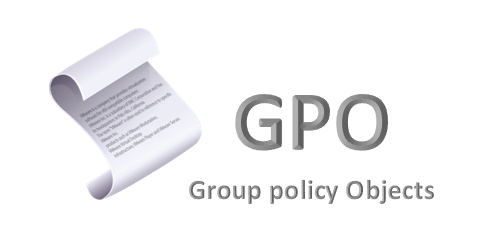 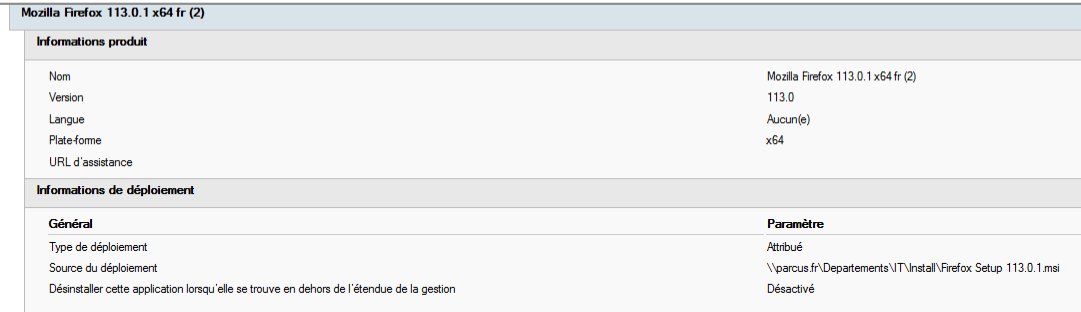 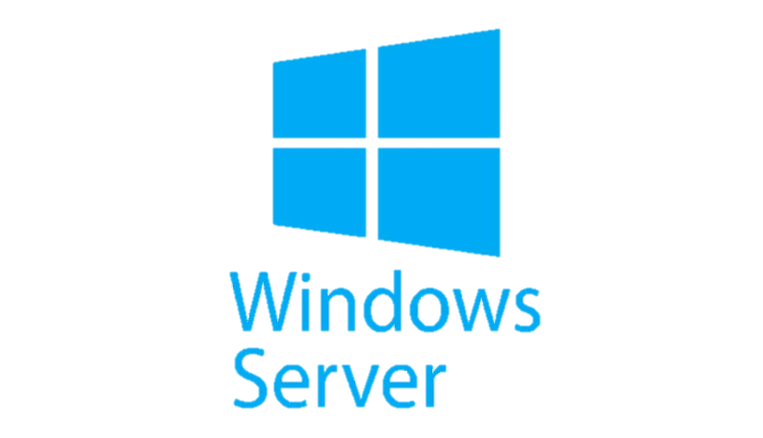 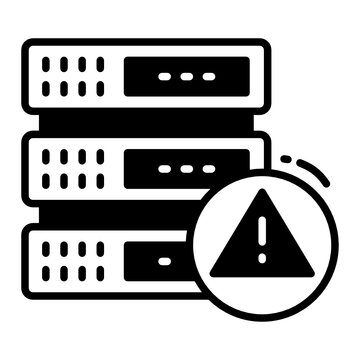 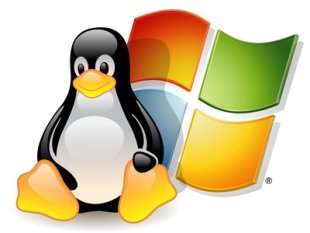 12
DFS/R
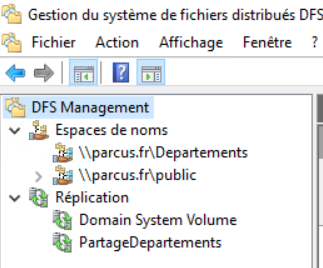 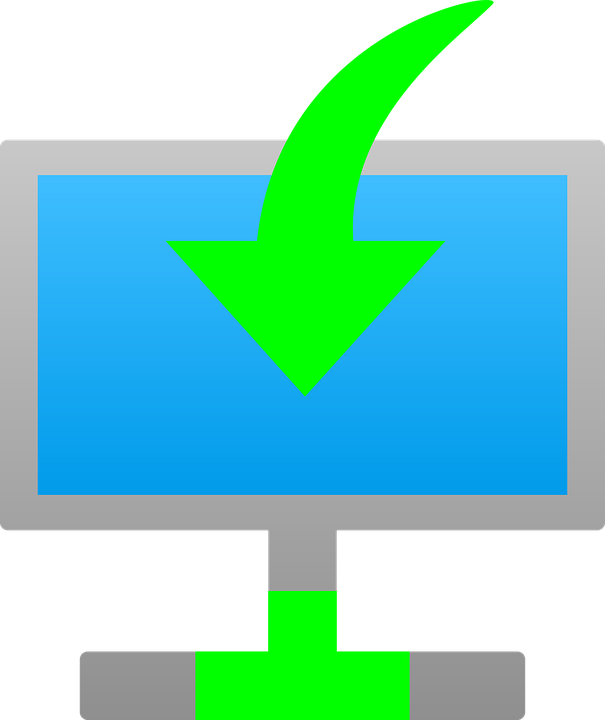 Fichiers partagés redondés
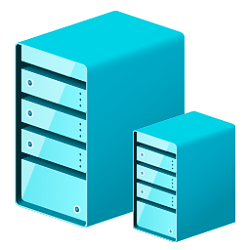 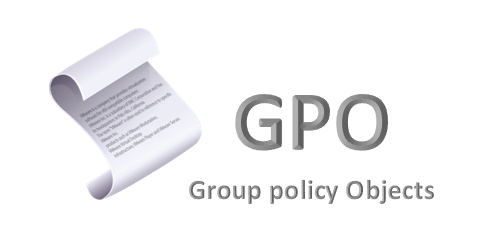 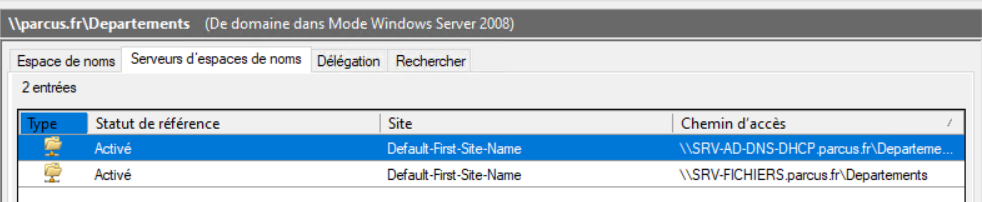 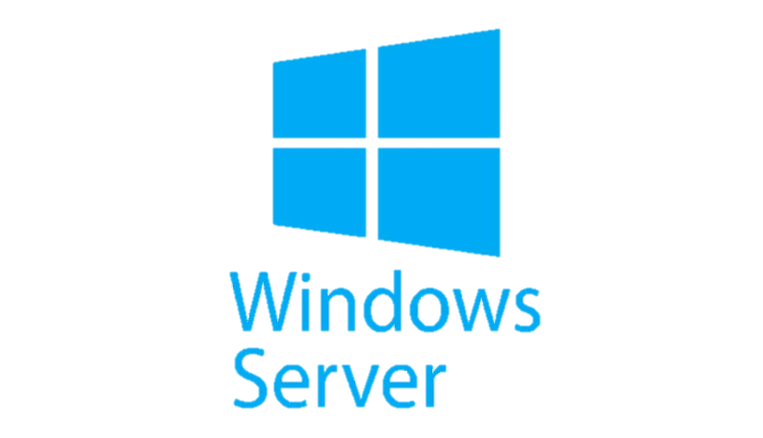 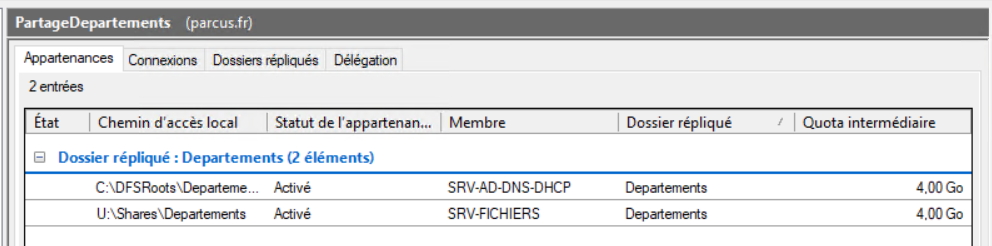 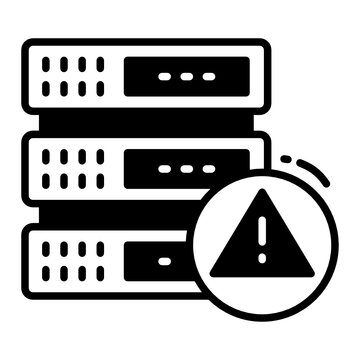 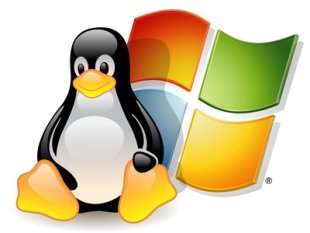 13
DHCP
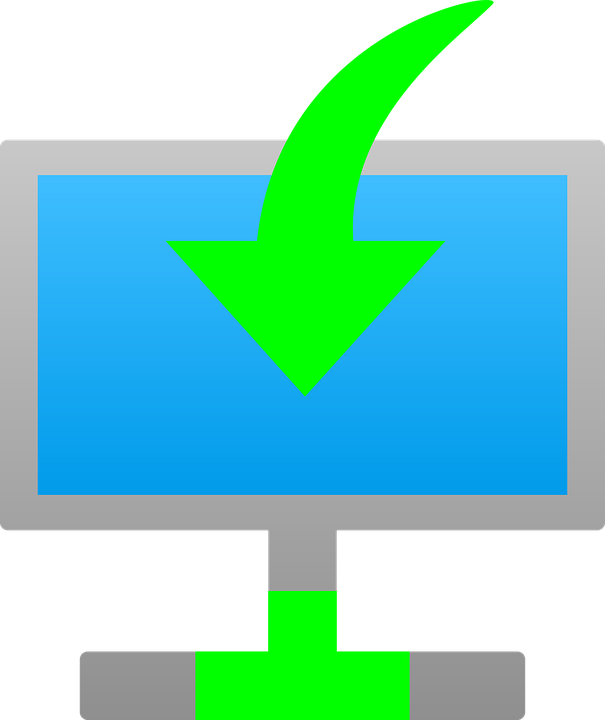 VLANs par catégories
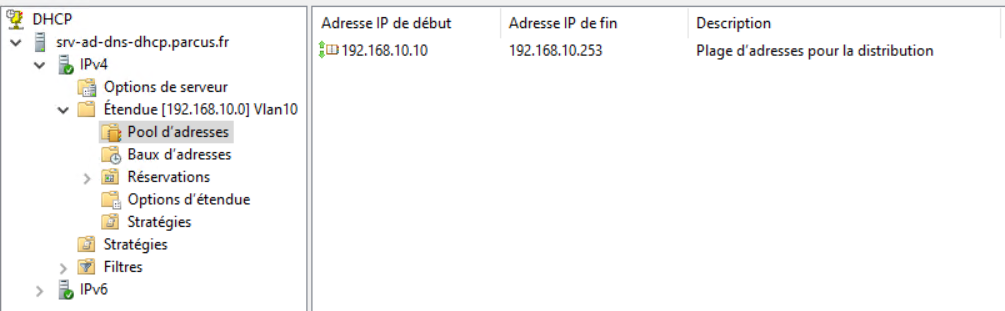 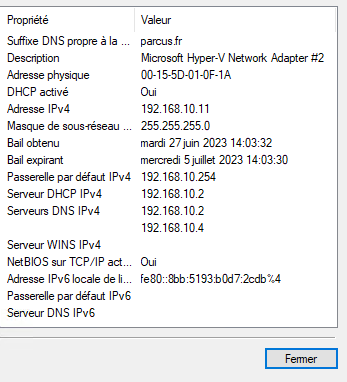 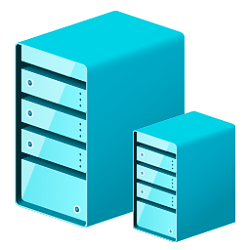 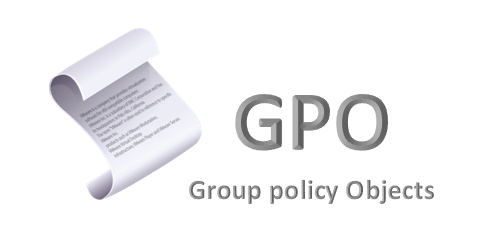 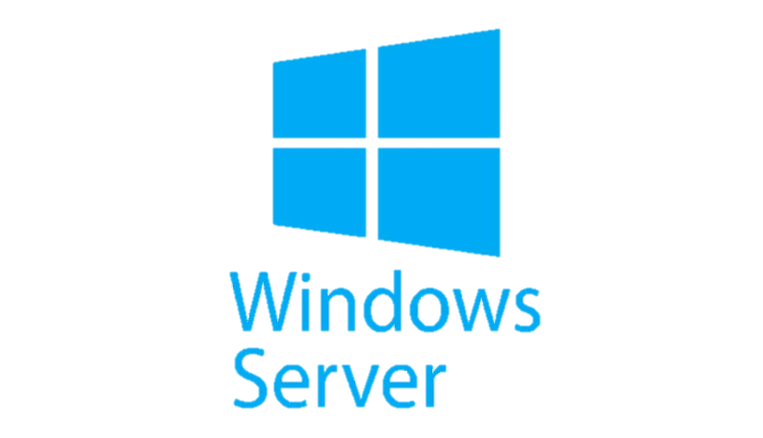 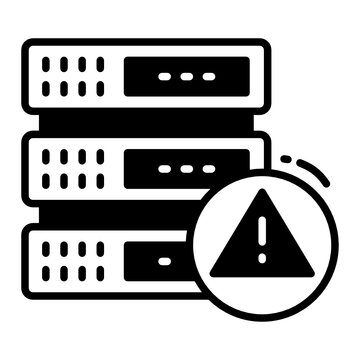 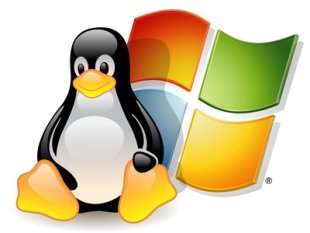 14
Environnement linux
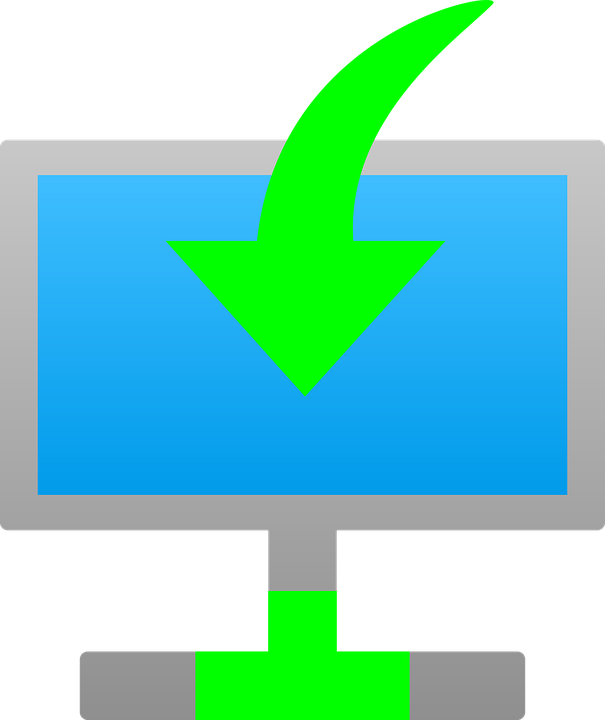 Installation des applications non compatibles Windows
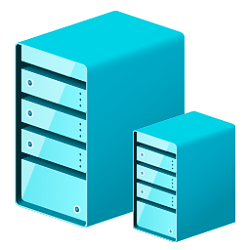 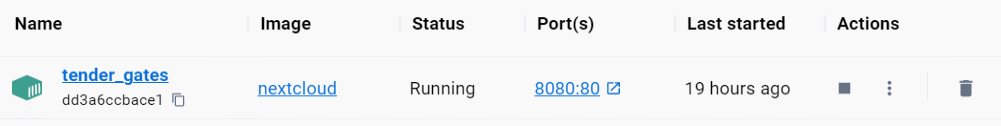 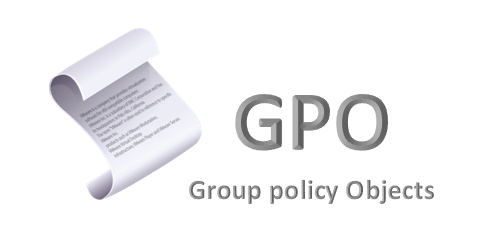 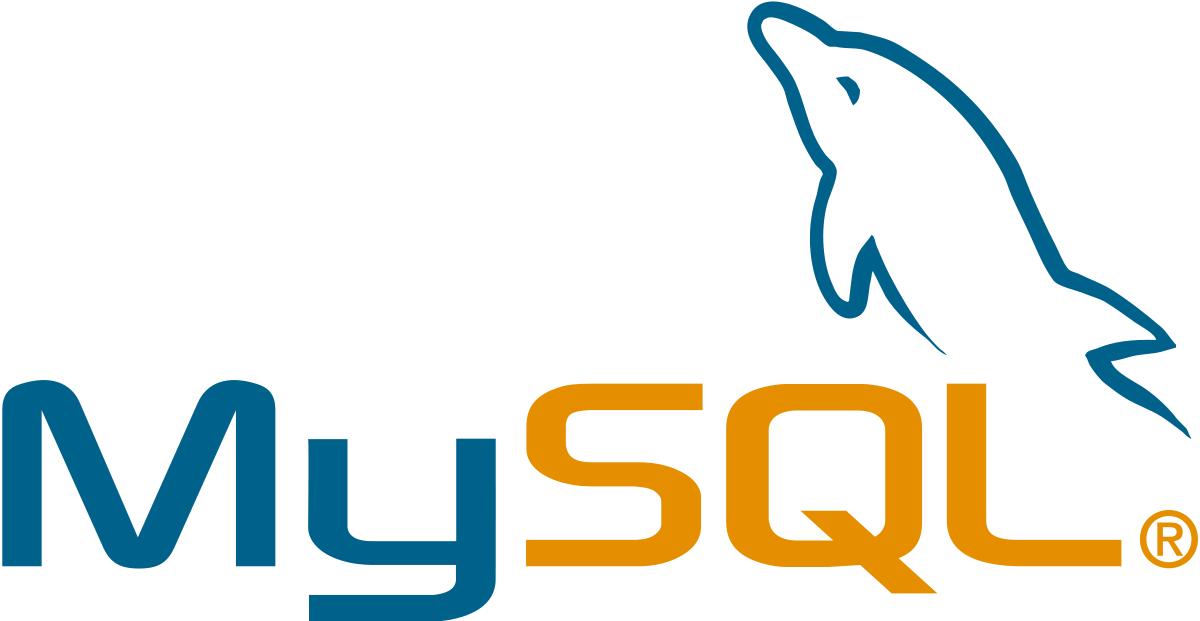 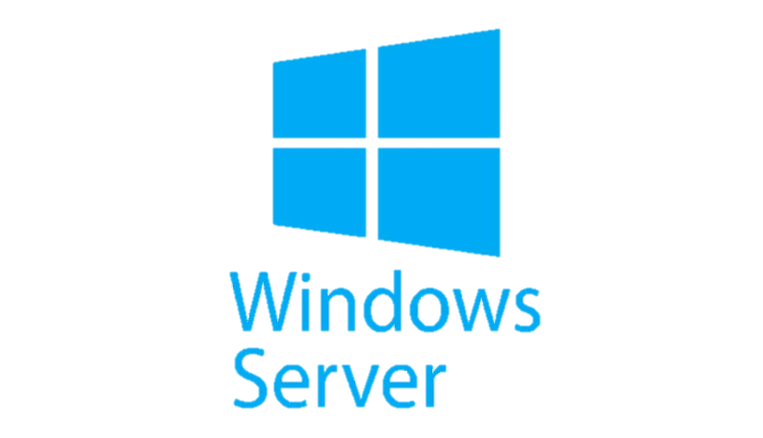 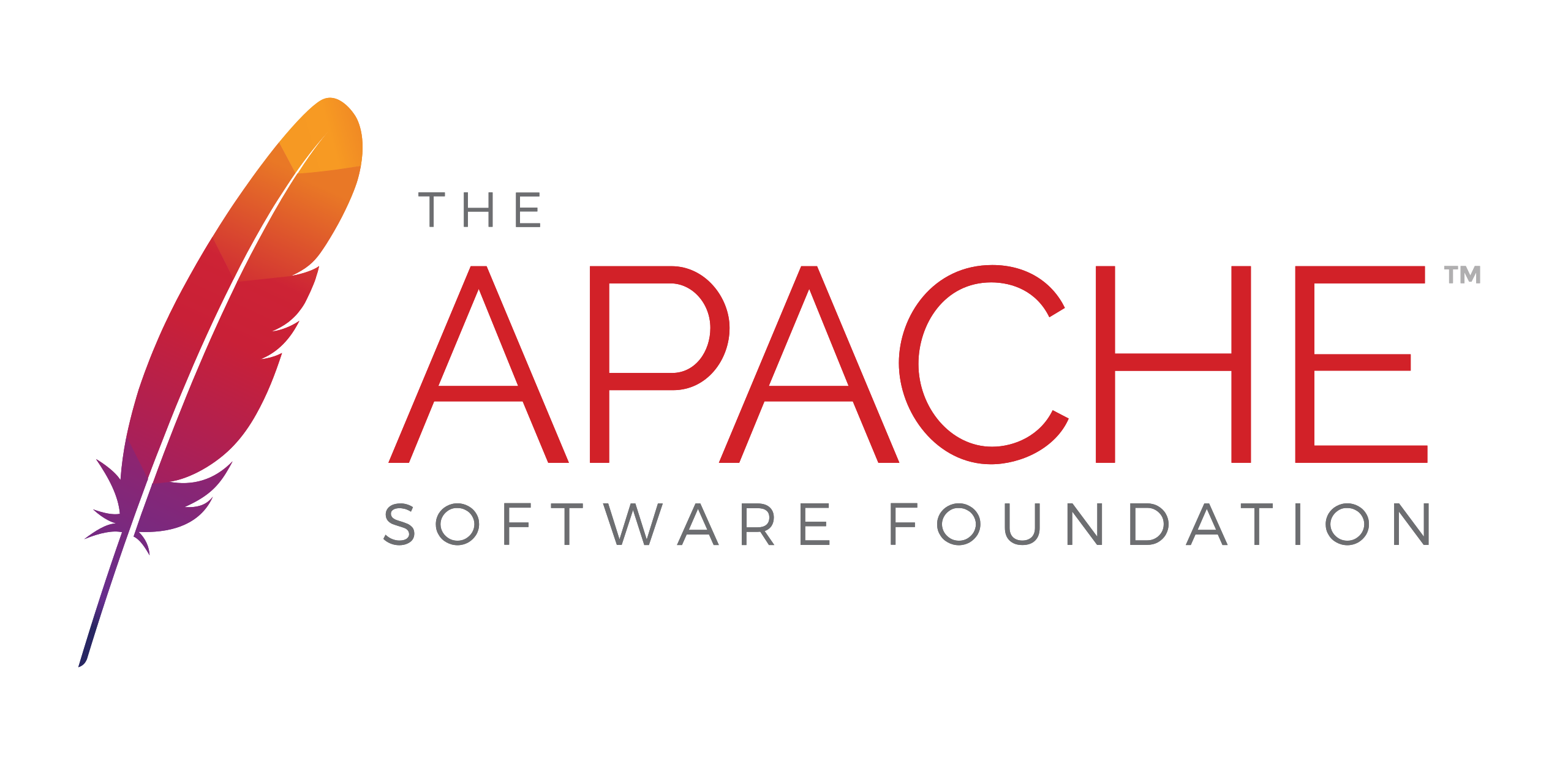 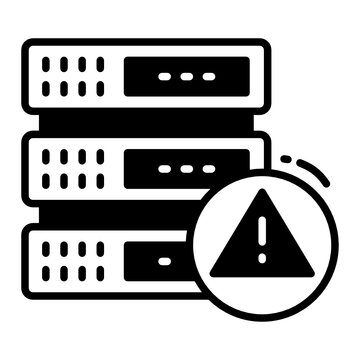 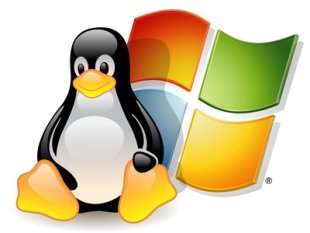 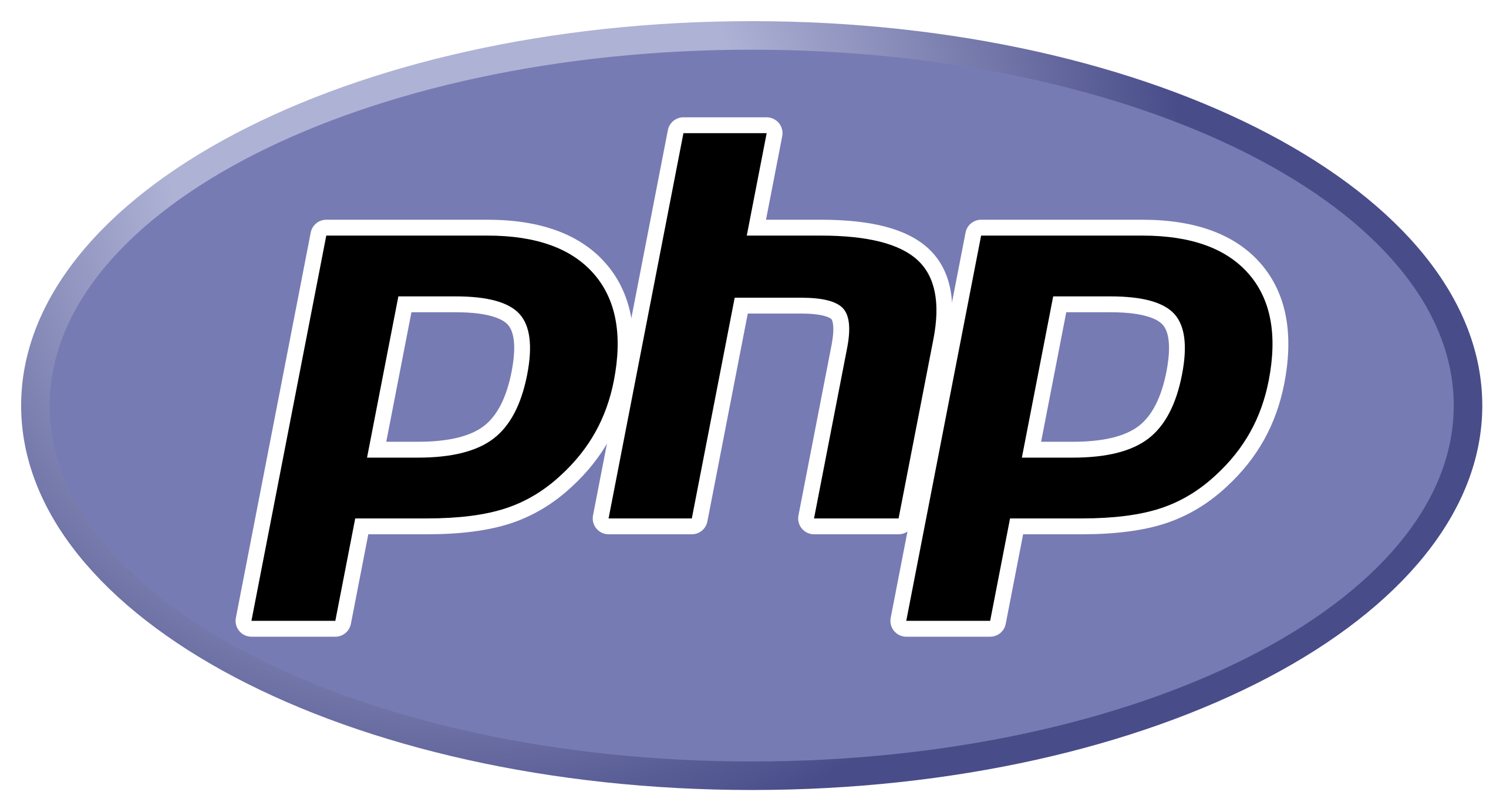 15
Solutions logicielles
Cisco csr 1000v
Veeam
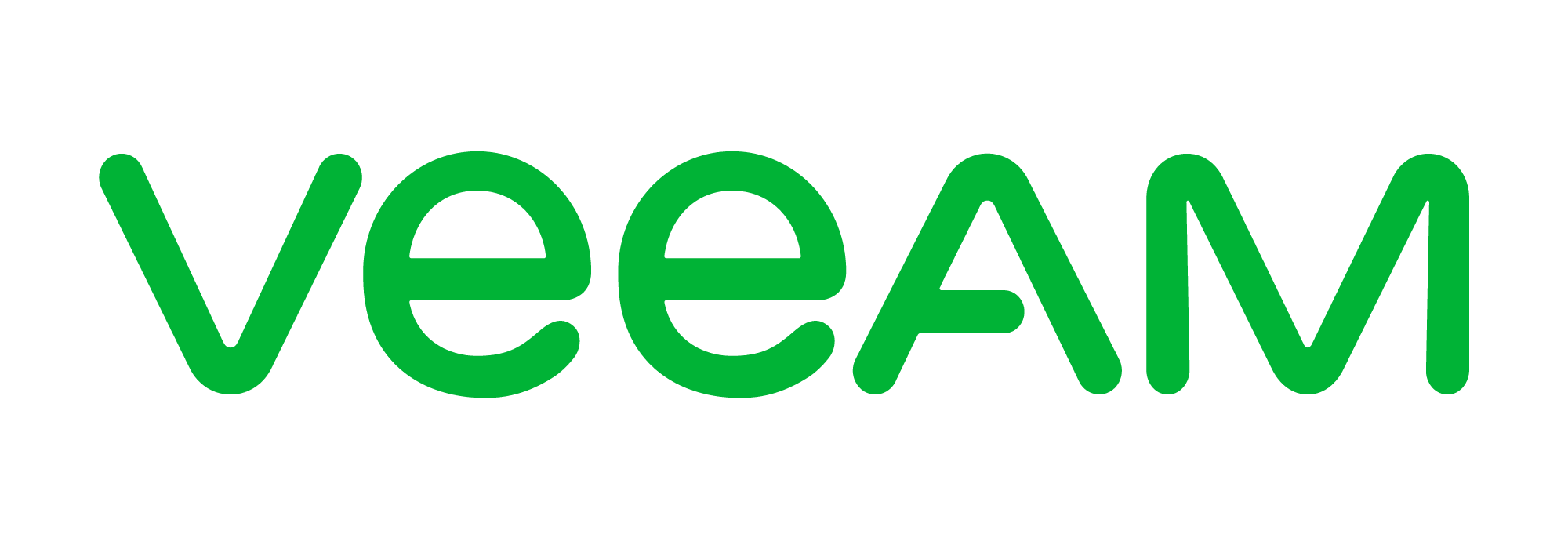 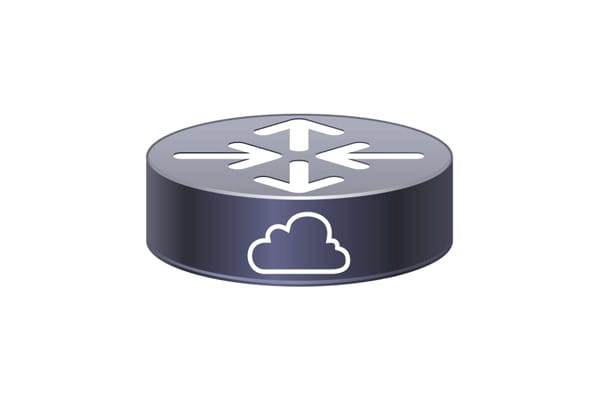 OpenVPN
RustDesk
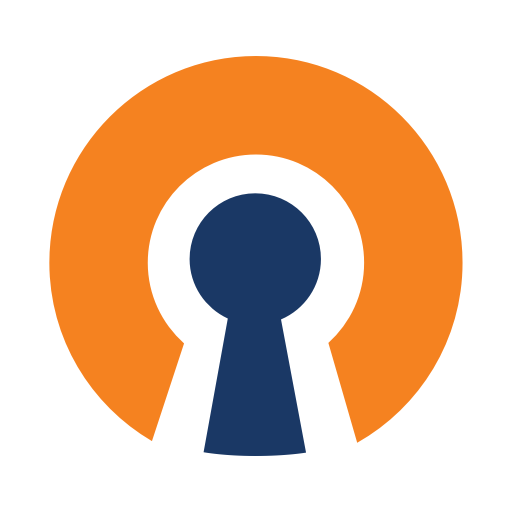 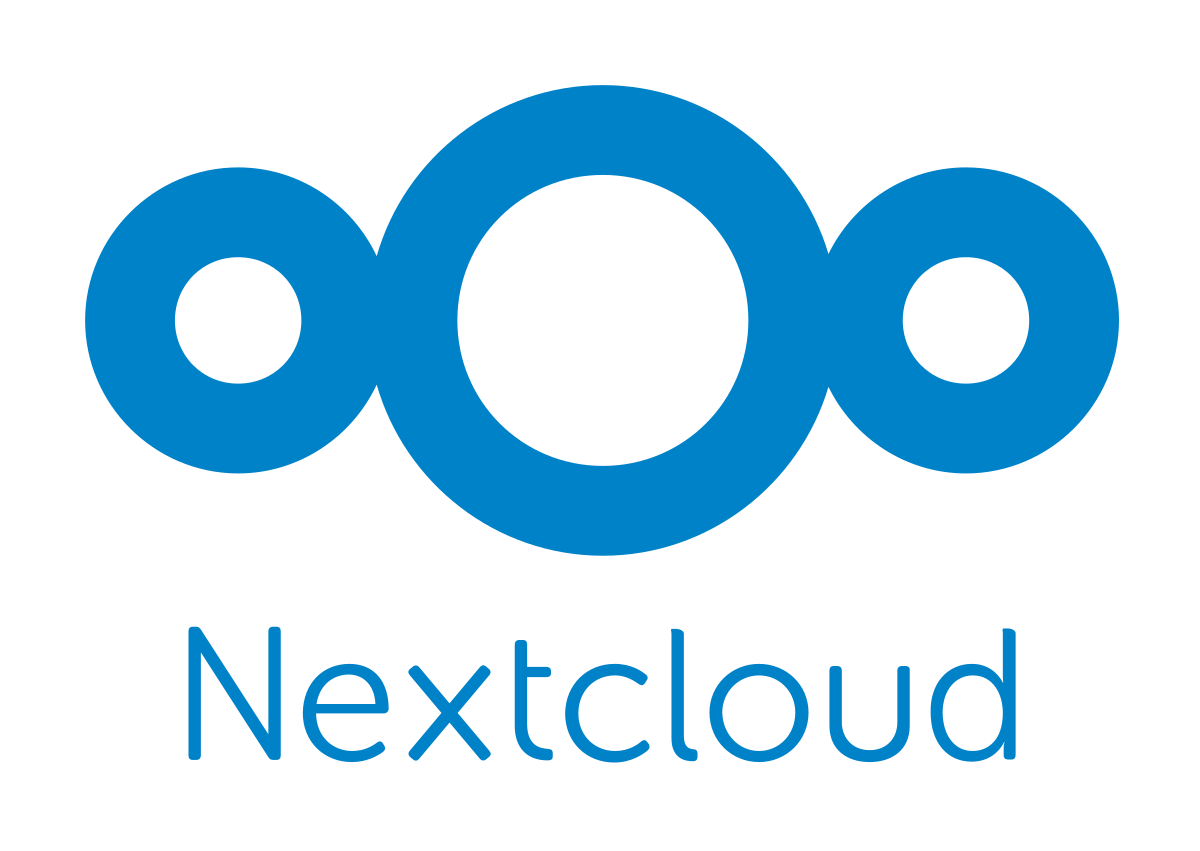 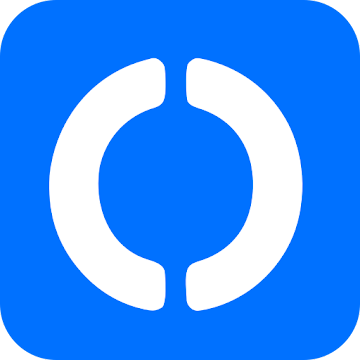 NextCloud
GLPI
16
Routeur virtuel
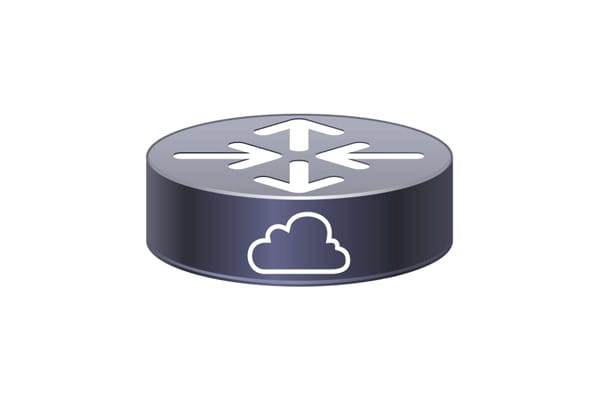 Création des VLANs
Routage inter-VLAN
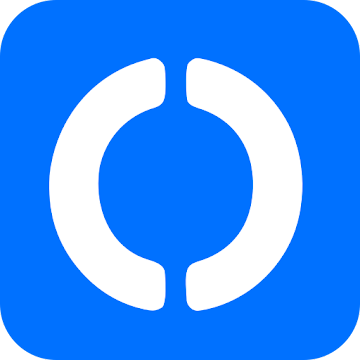 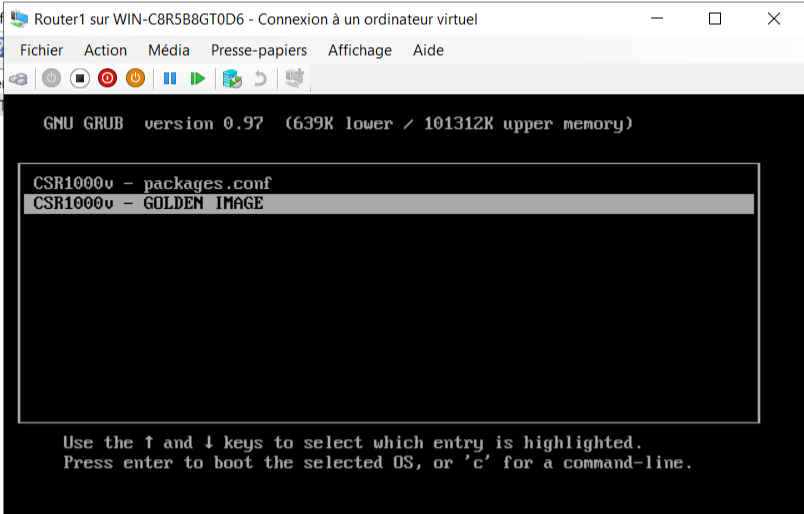 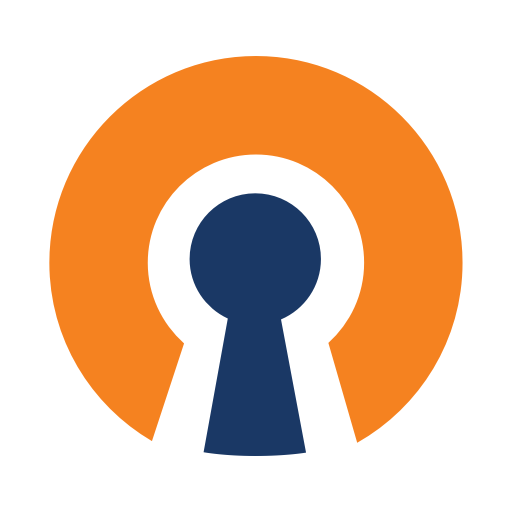 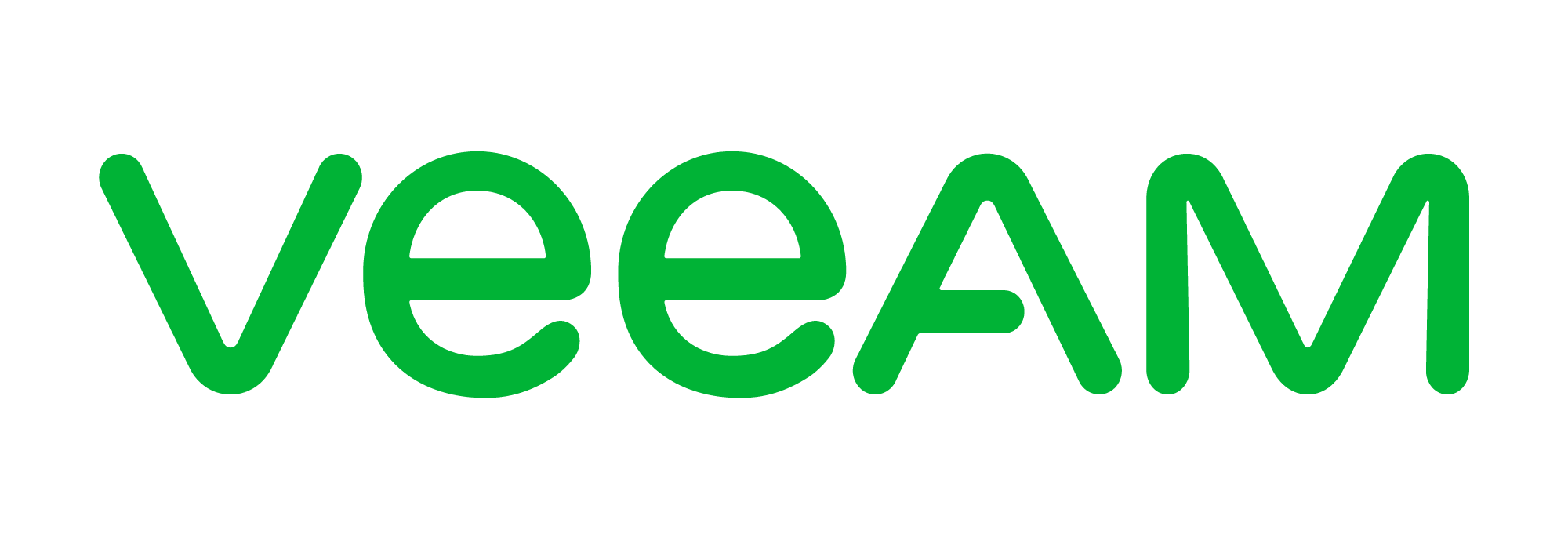 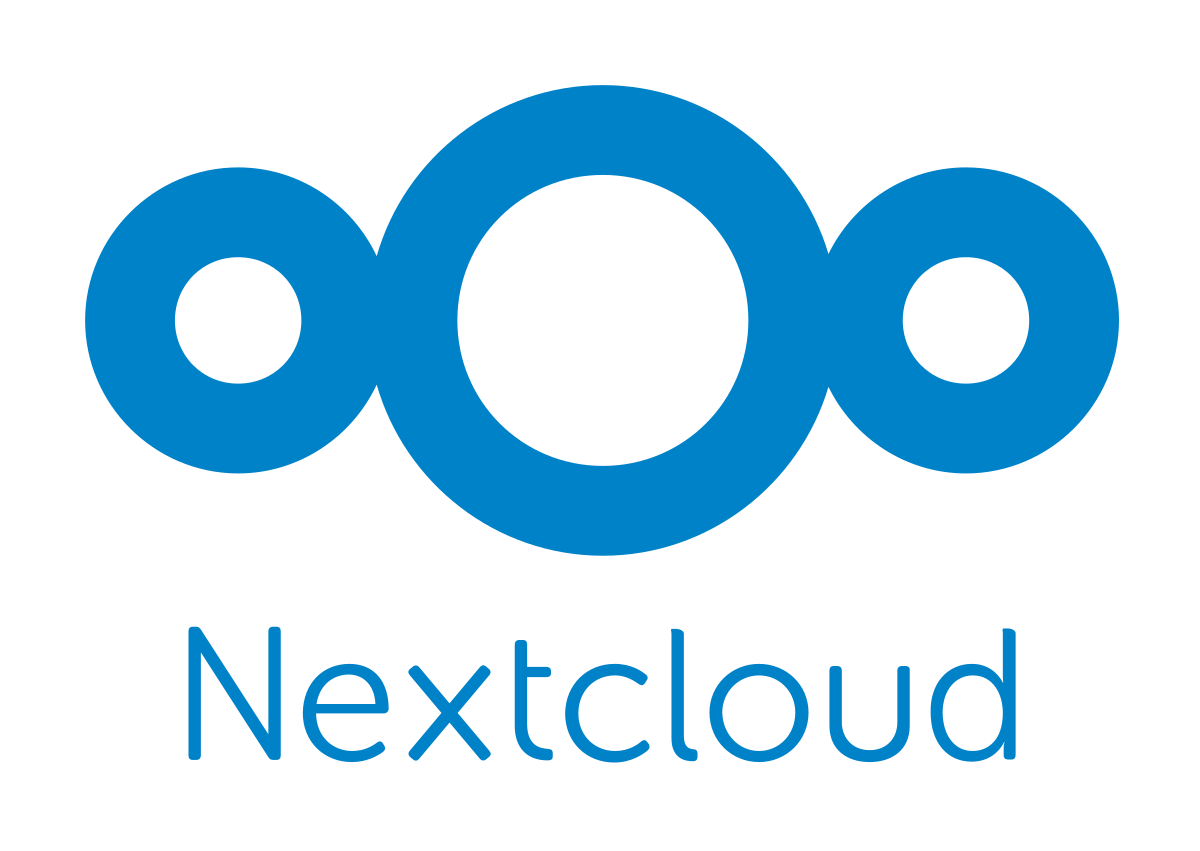 17
RustDesk
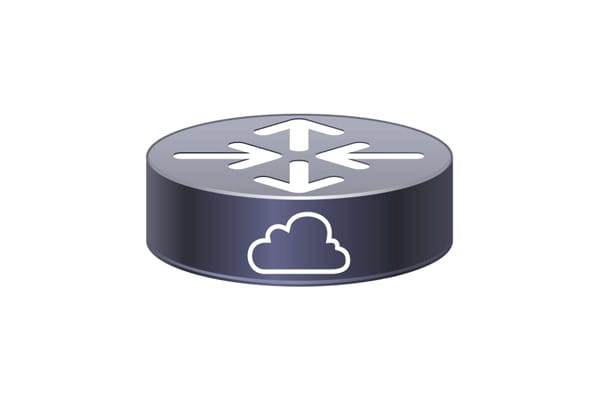 Prise en main à distance
Respecte la RPGD
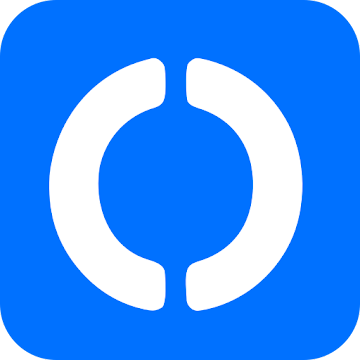 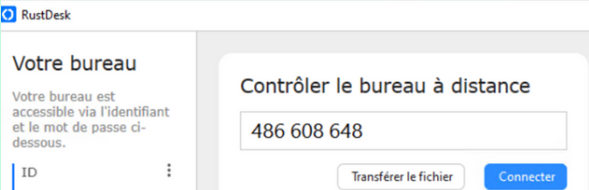 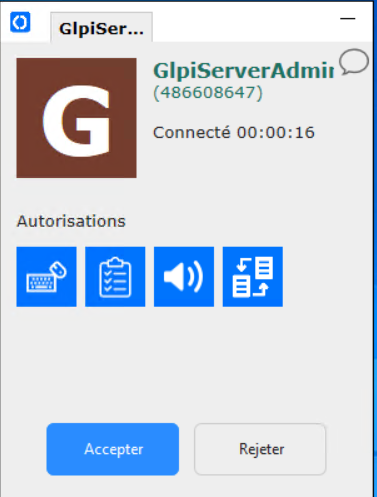 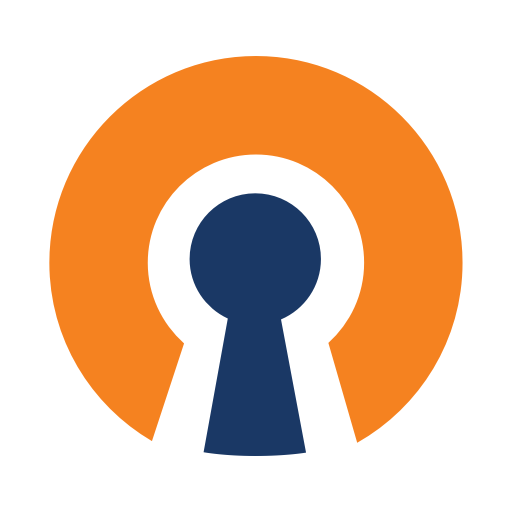 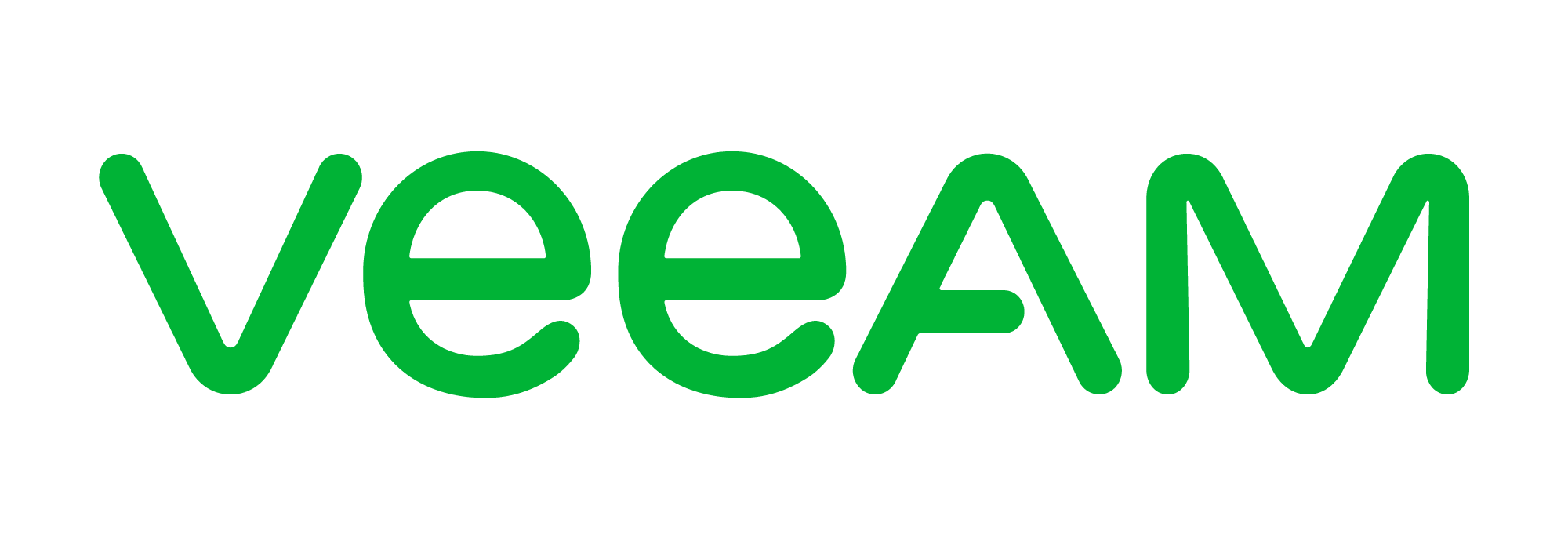 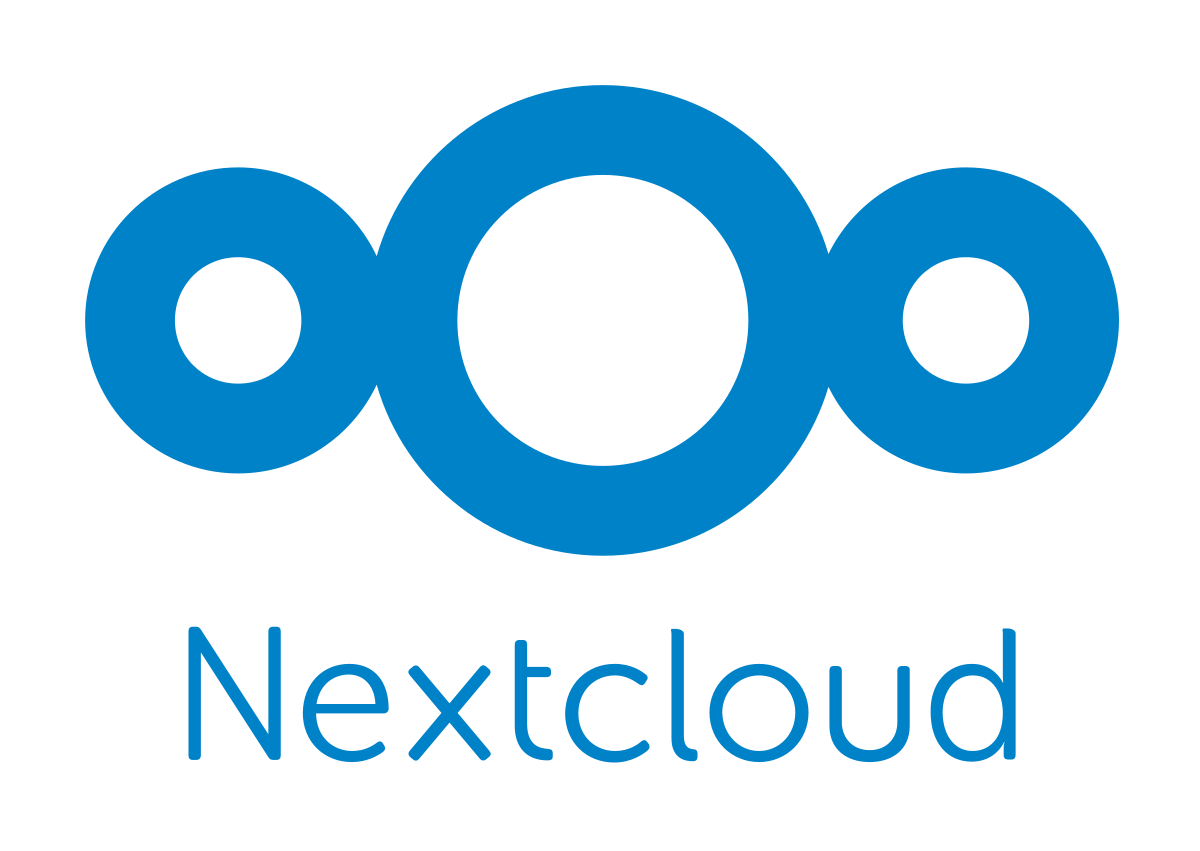 18
OpenVPN
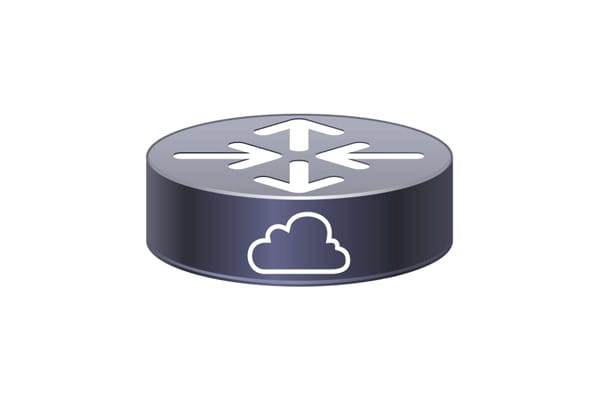 Télétravail
Parkings
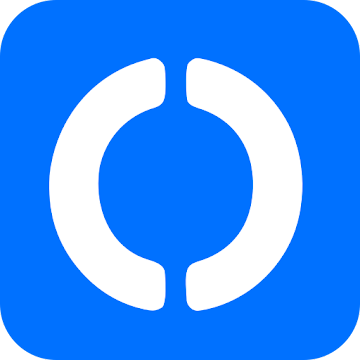 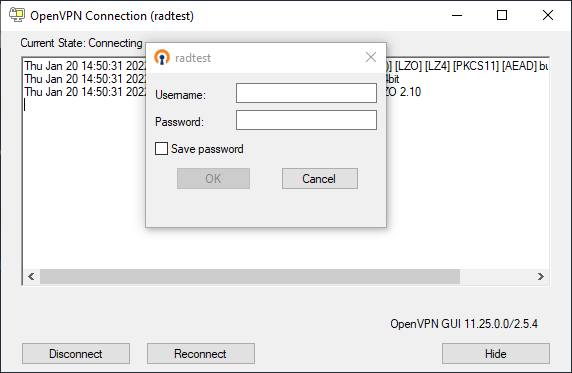 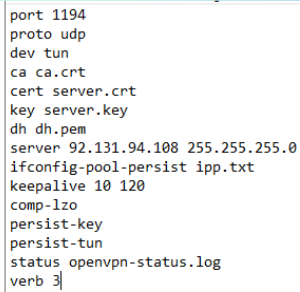 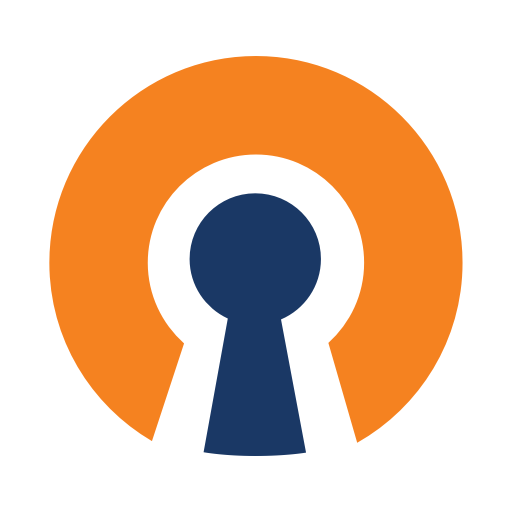 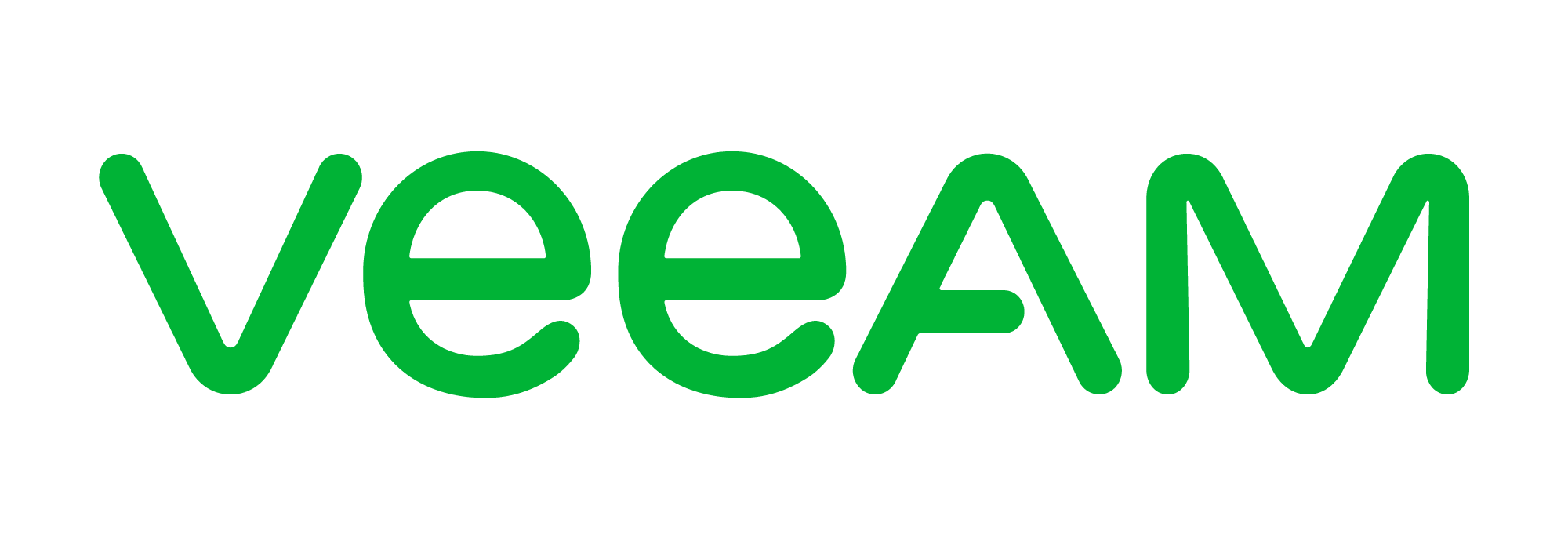 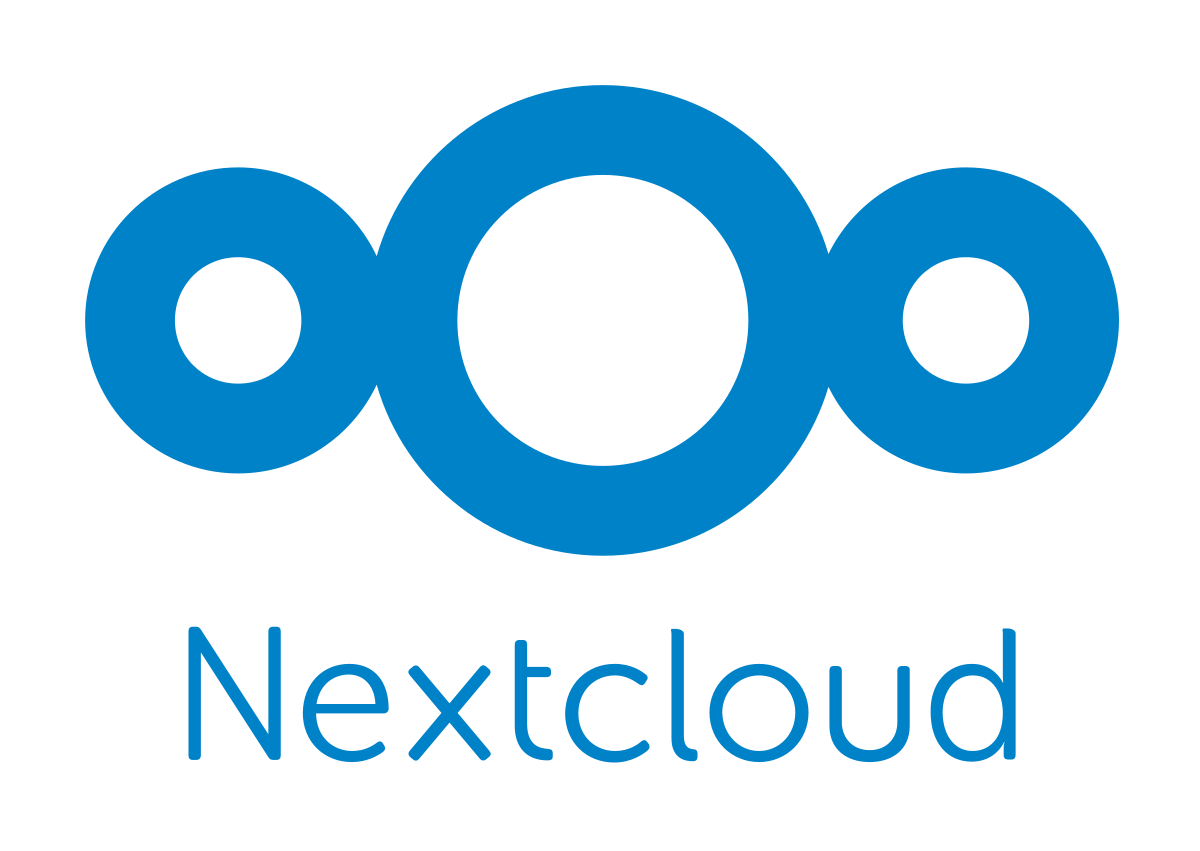 19
GLPI
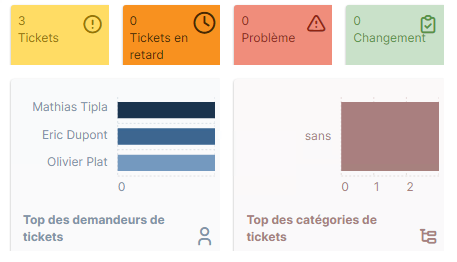 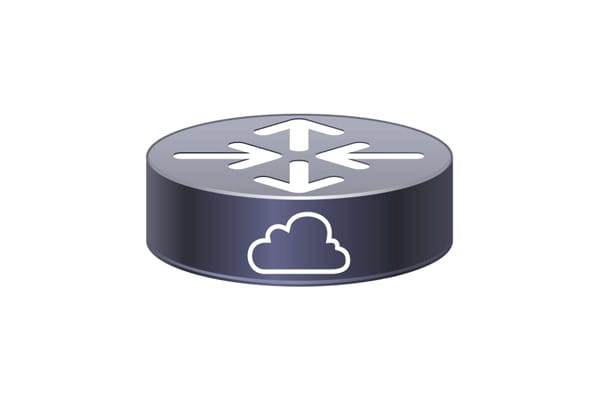 Ticketing
Inventaire
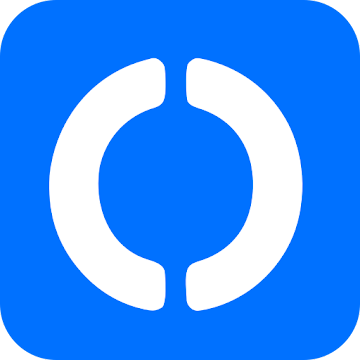 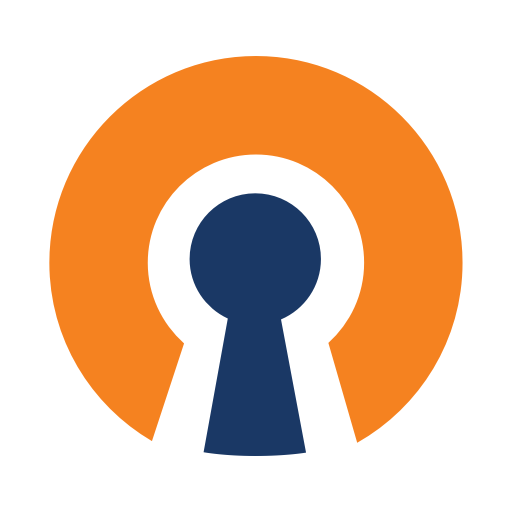 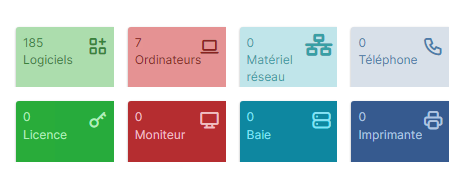 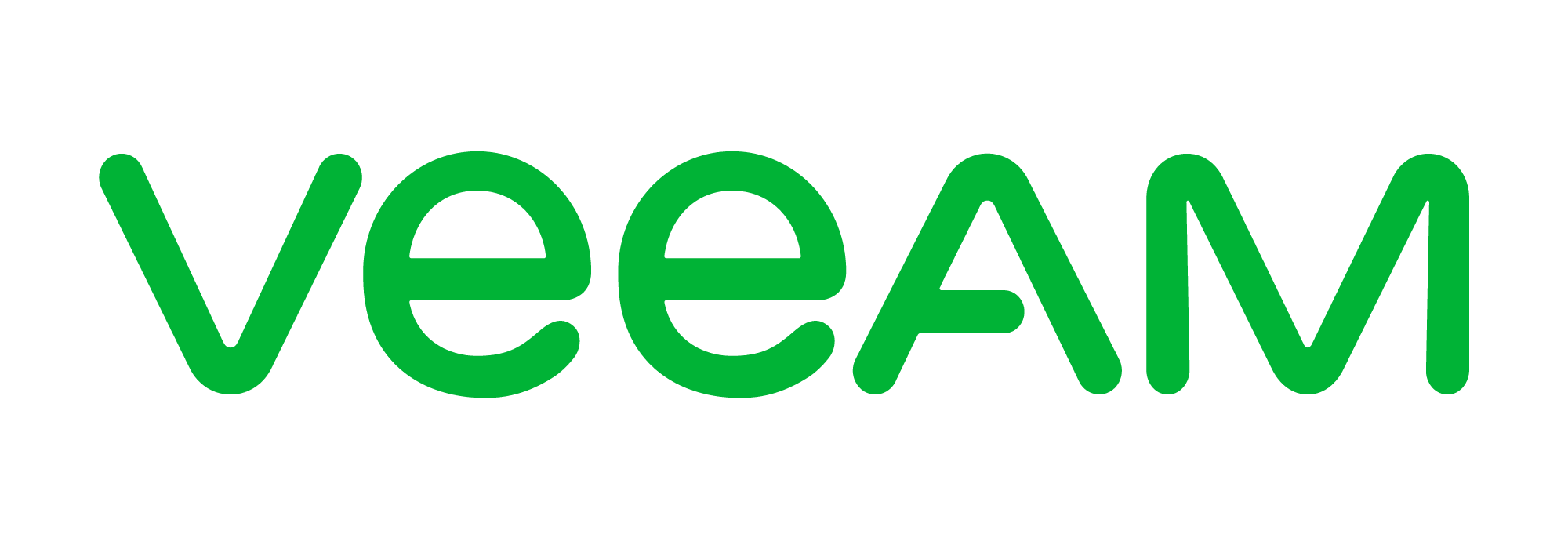 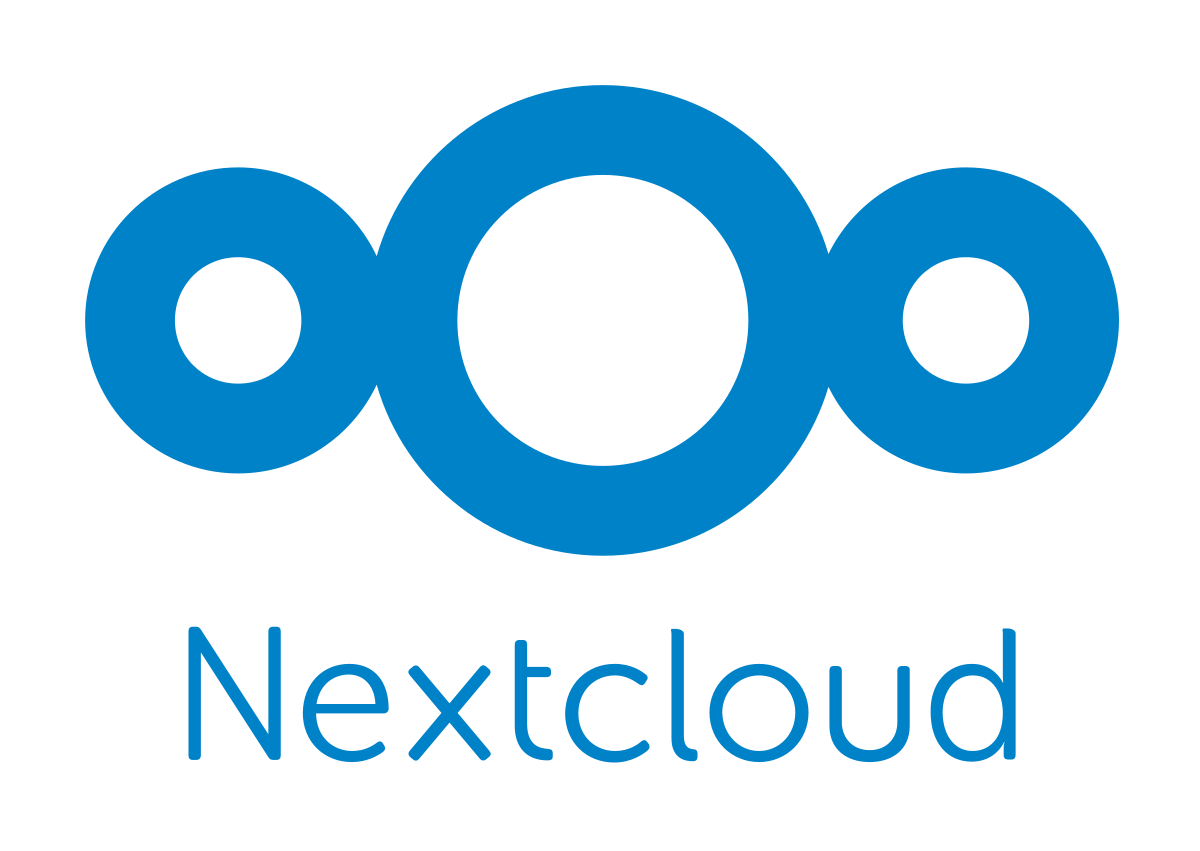 20
Veeam
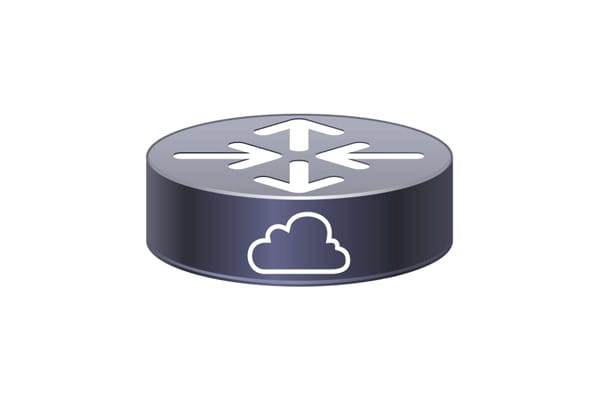 Sauvegarde des VMs
Hebdomadaire
Automatique
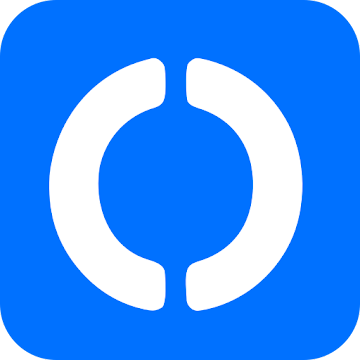 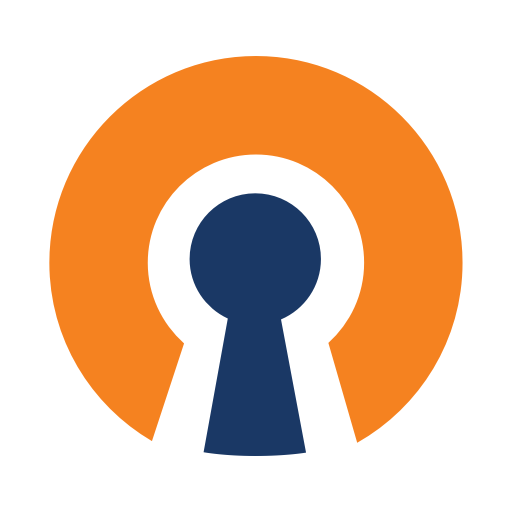 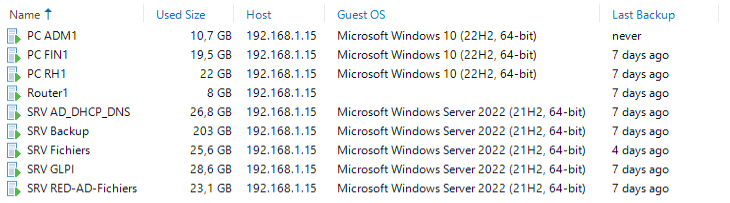 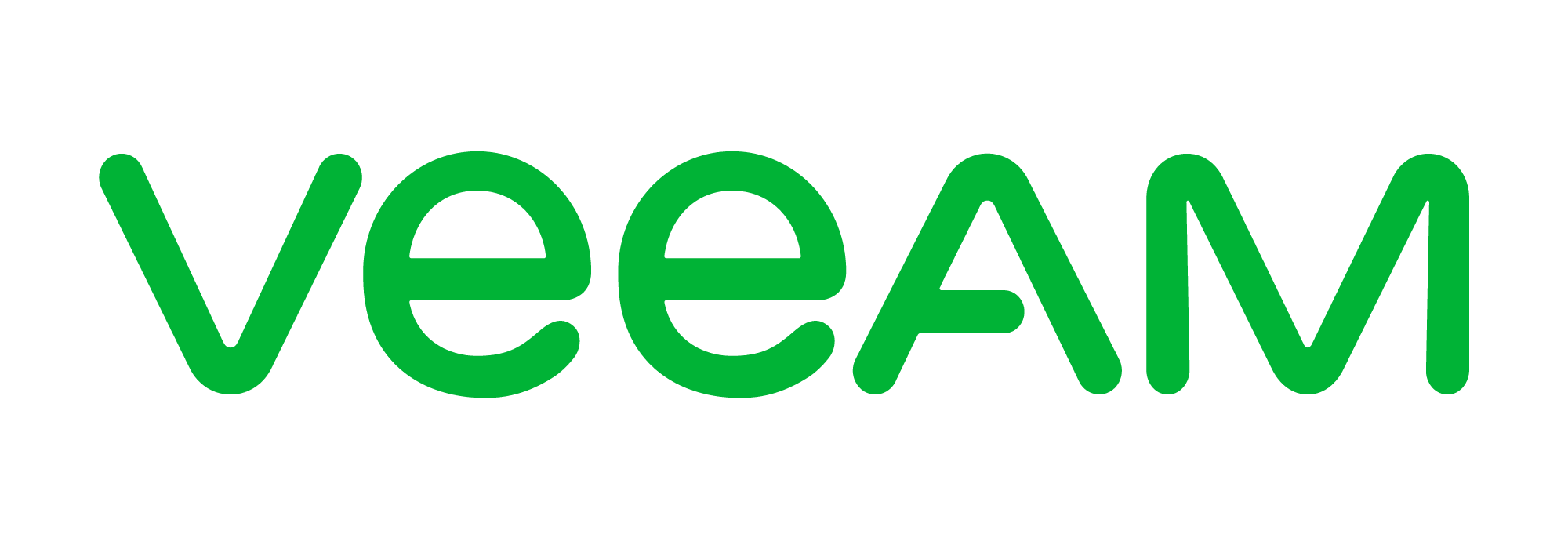 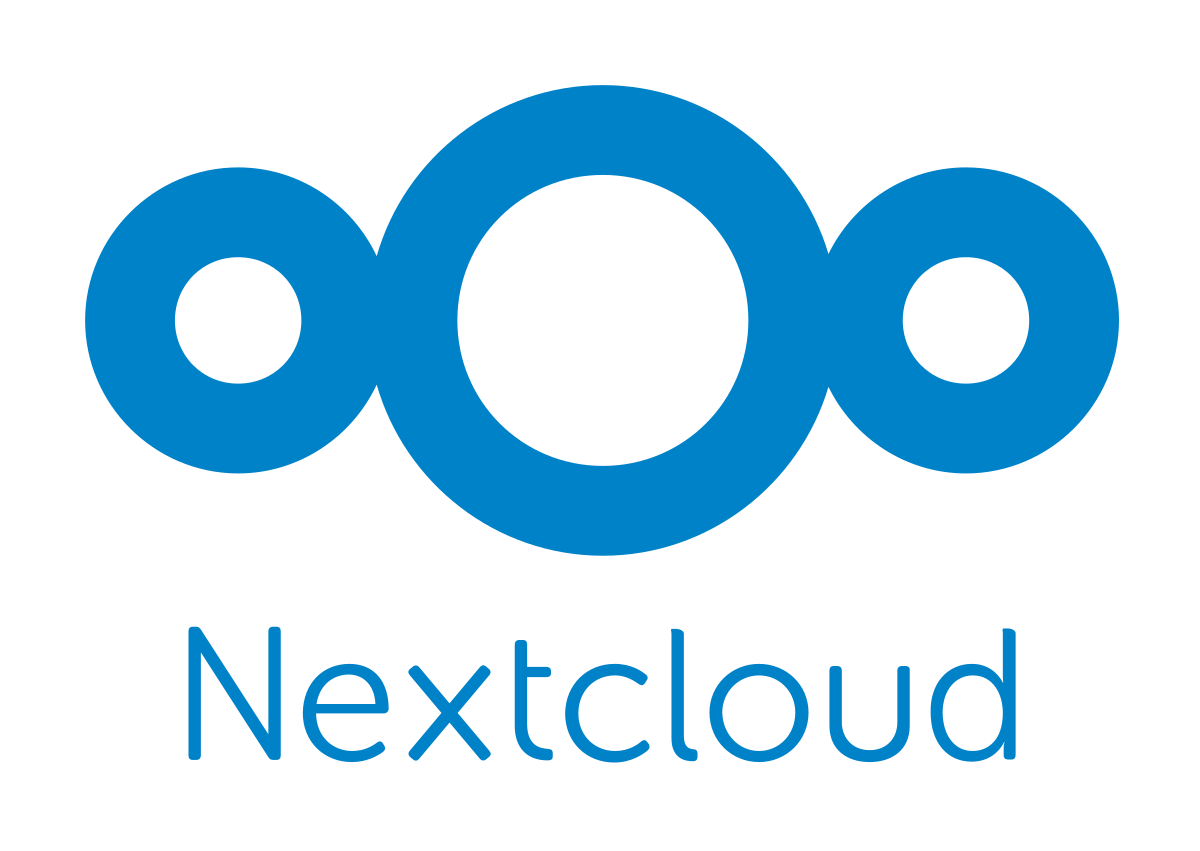 21
Nextcloud
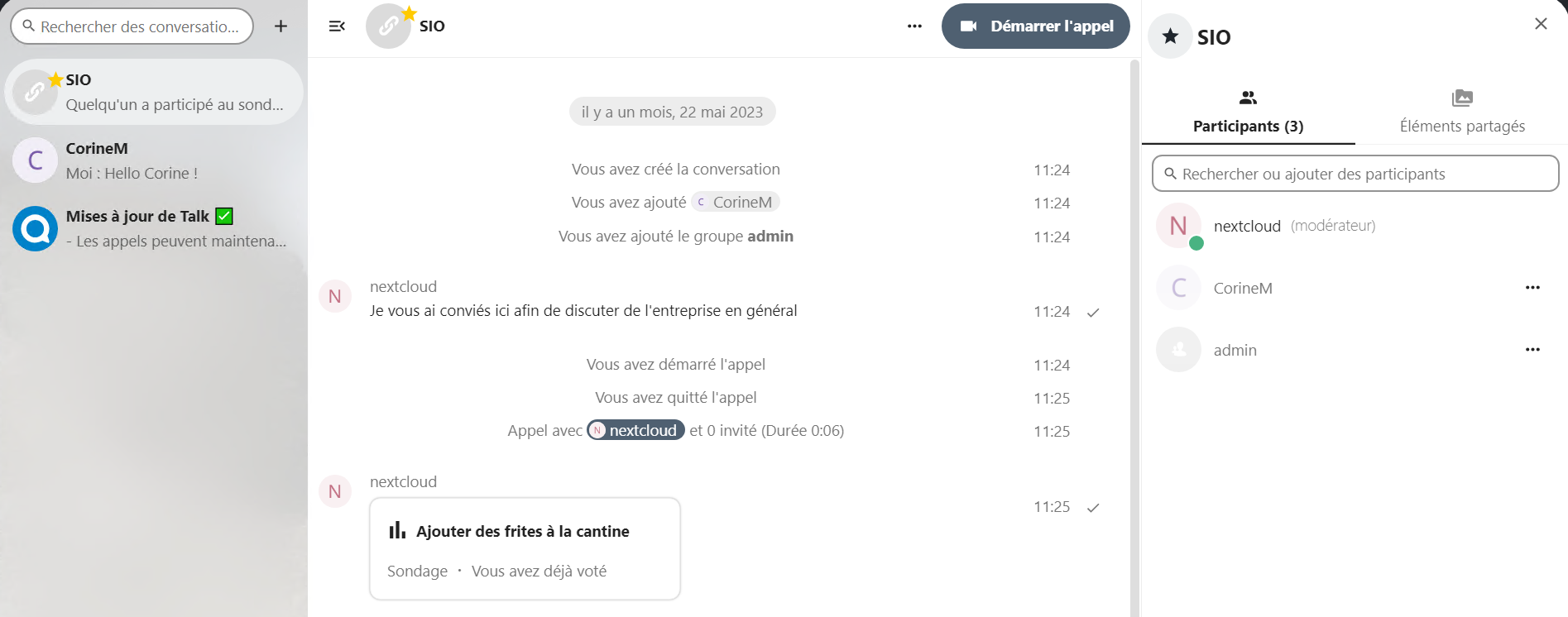 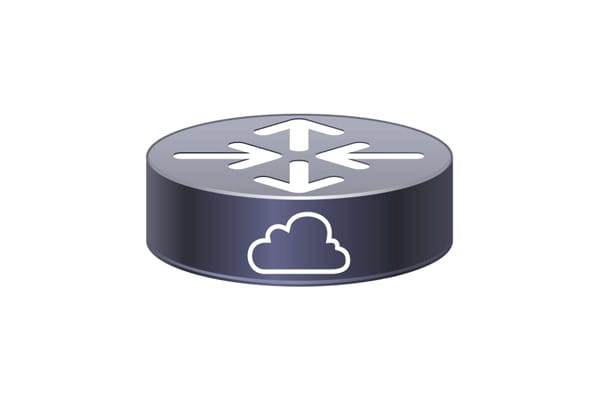 Stockage des fichiers
Messagerie
Visio
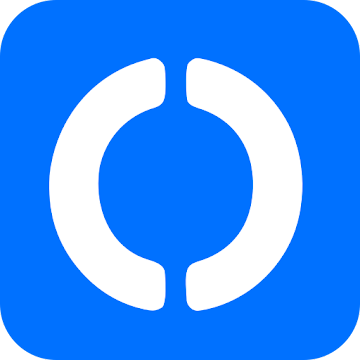 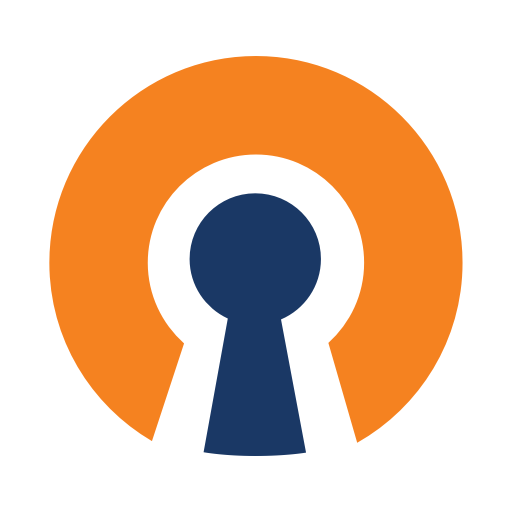 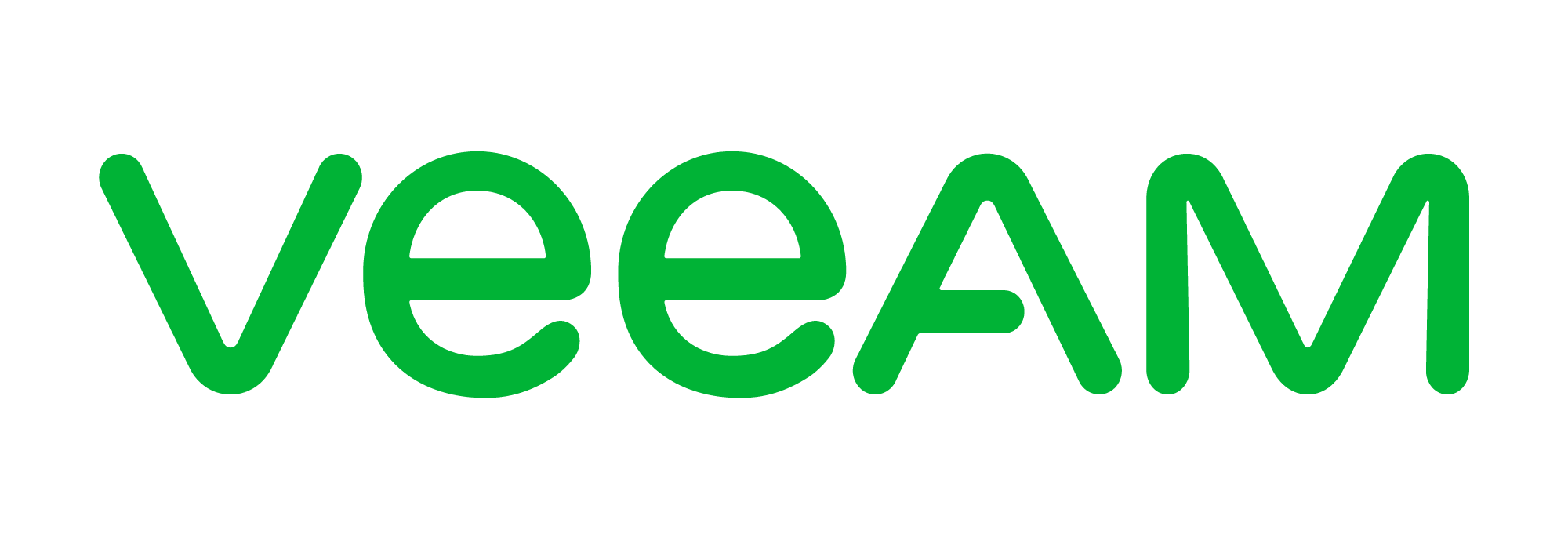 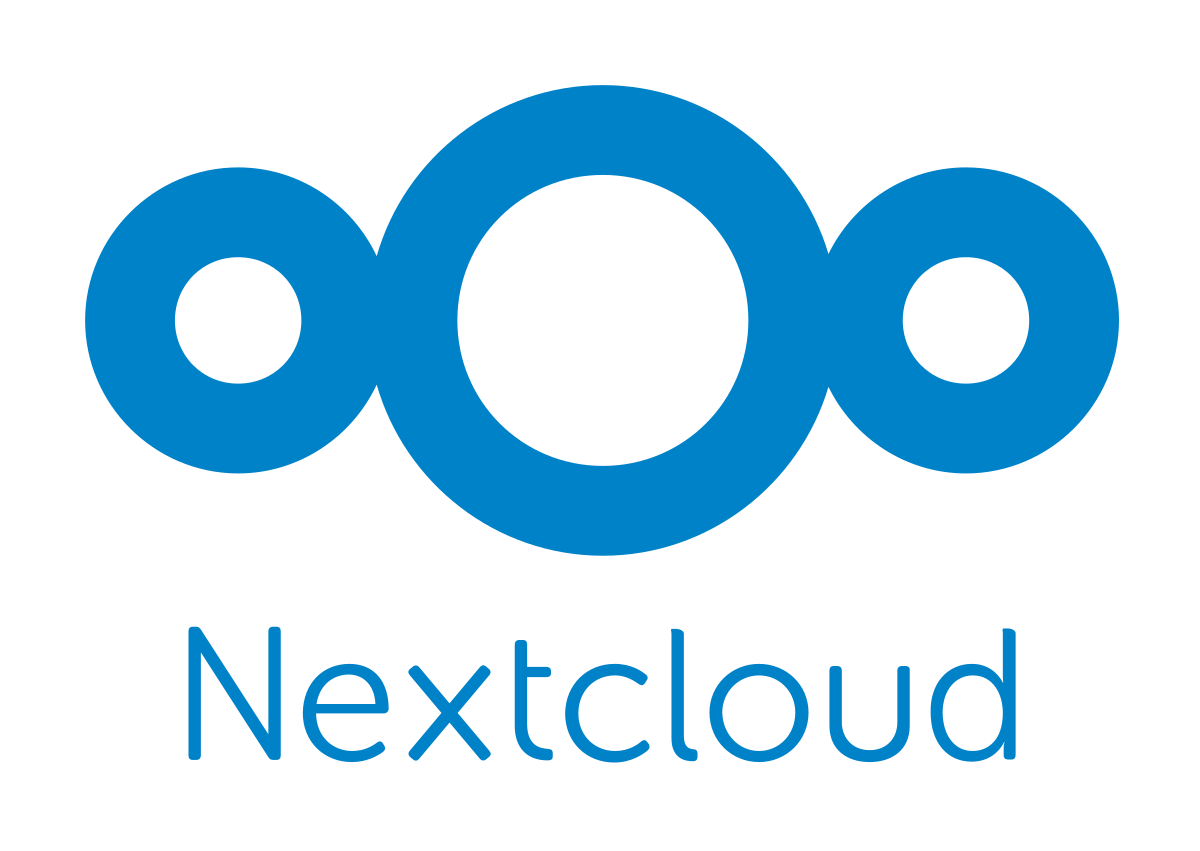 22
Documentation
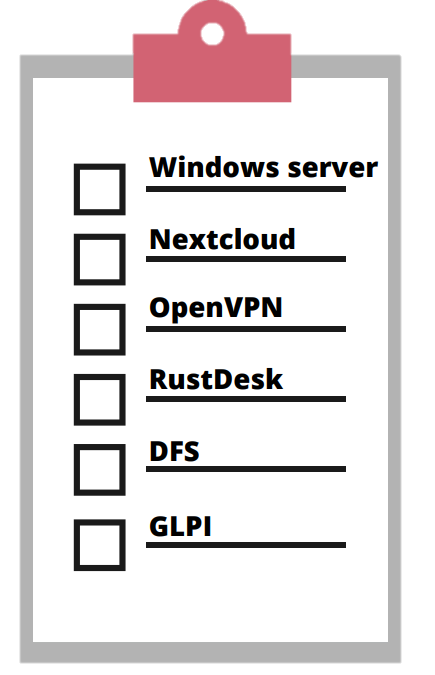 Cisco packet tracer
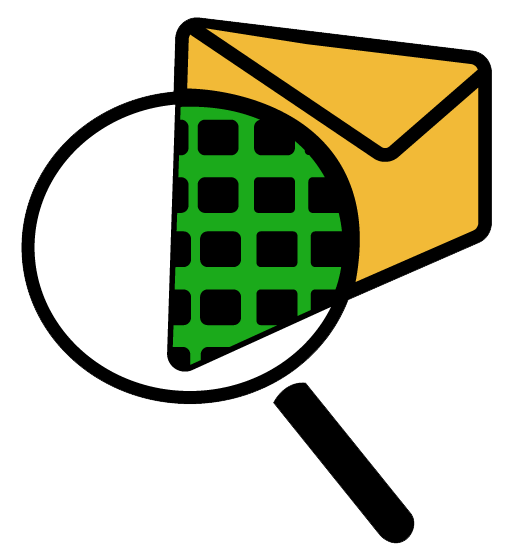 Présentation du Gantt
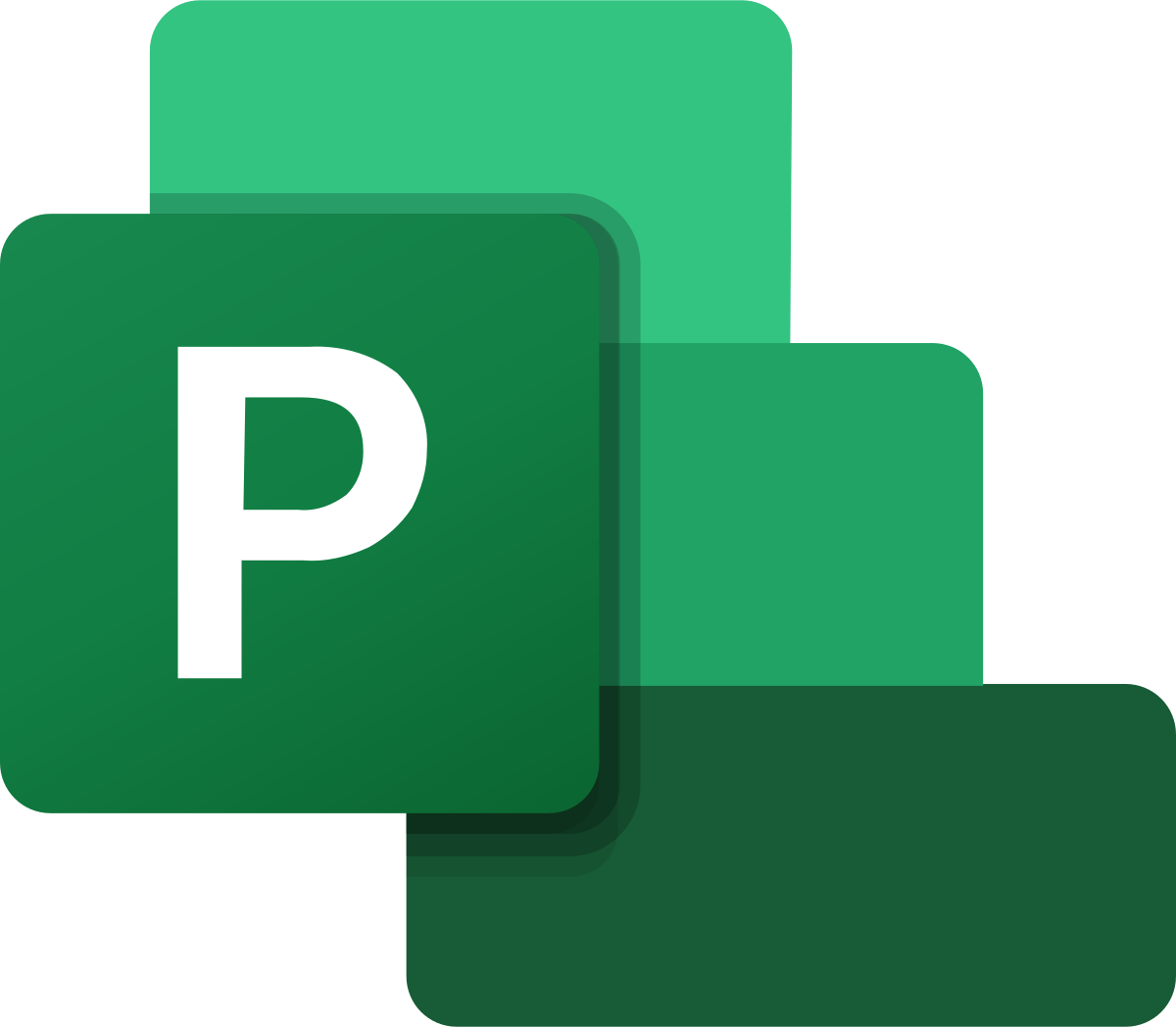 Mise à jour portfolio
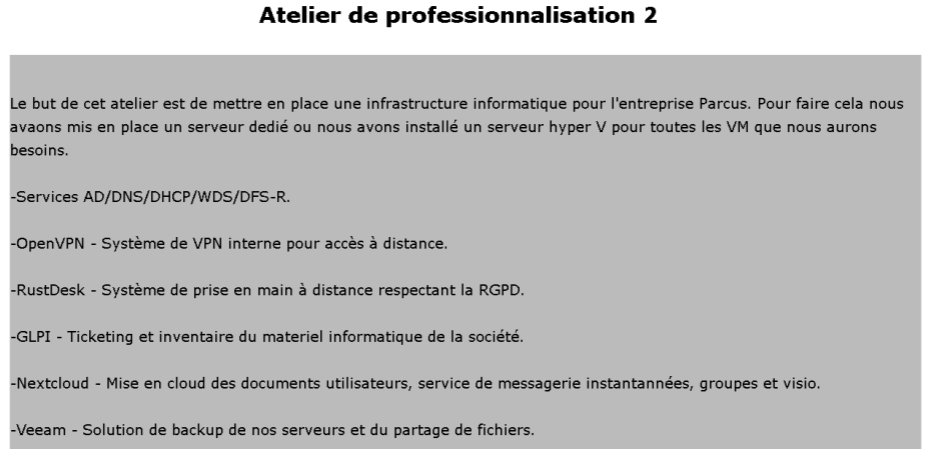 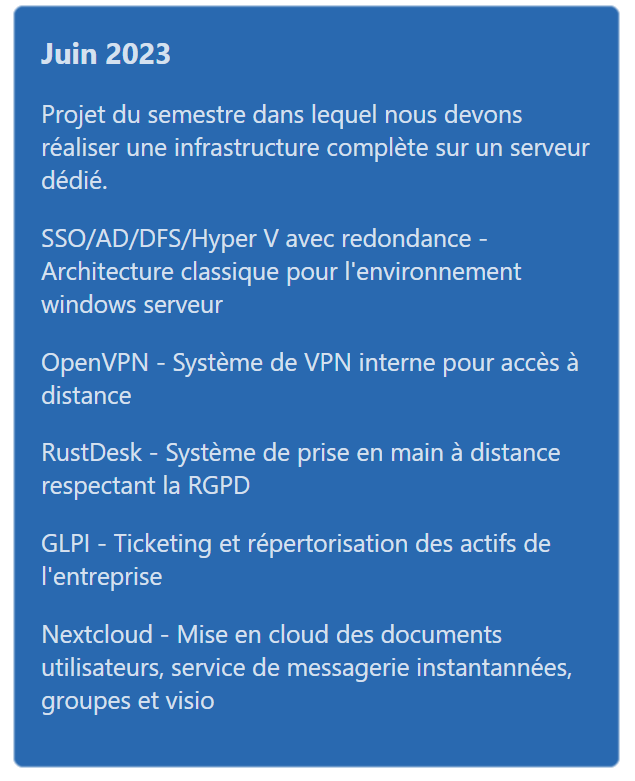 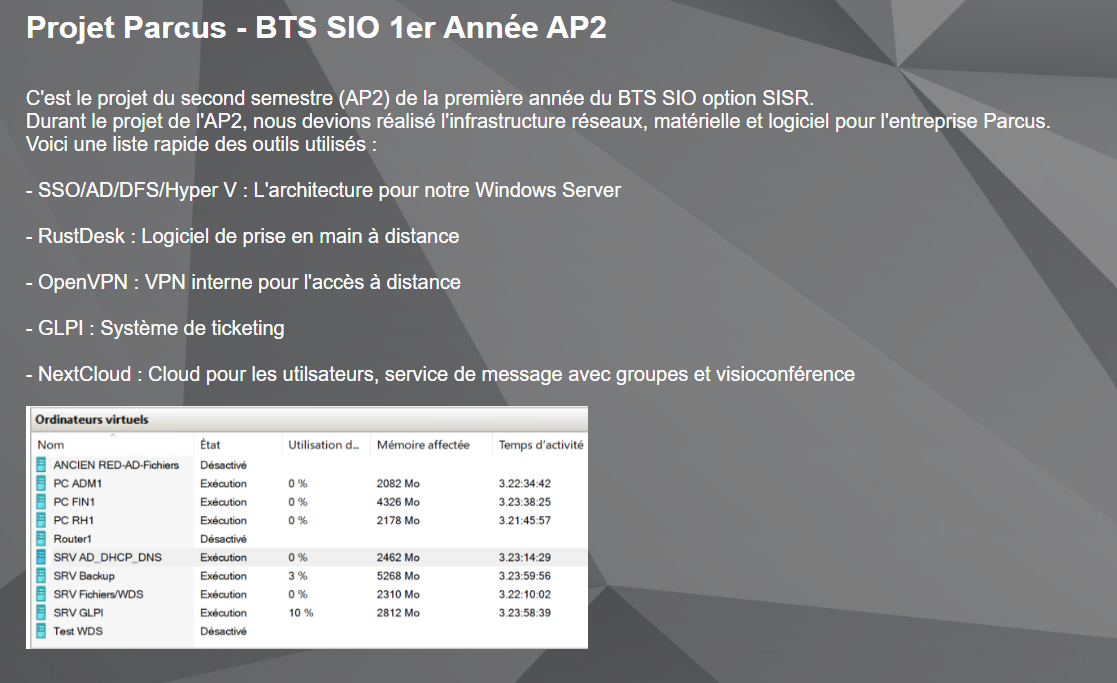 https://eymen-belhimer.com/AP2.html
https://thomasgourdinbtssio.netlify.app/pages/projets.html
http://emilienraclot.fr/pages/projets.html
Démonstration
27
1- Création utilisateur
2 - Déploiement WDS
3 - GPO/DHCP
4 - Partage de fichiers 
5 - GLPI
6 - NextCloud
7 – RustDesk
8 - Veeam
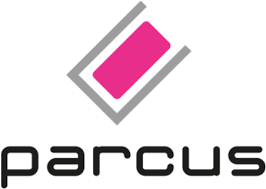 Conclusion
Routeur fonctionnel
Serveur de mail
Raid 1
28